BIBLIOTECA POETA DÍAZ CASTRO
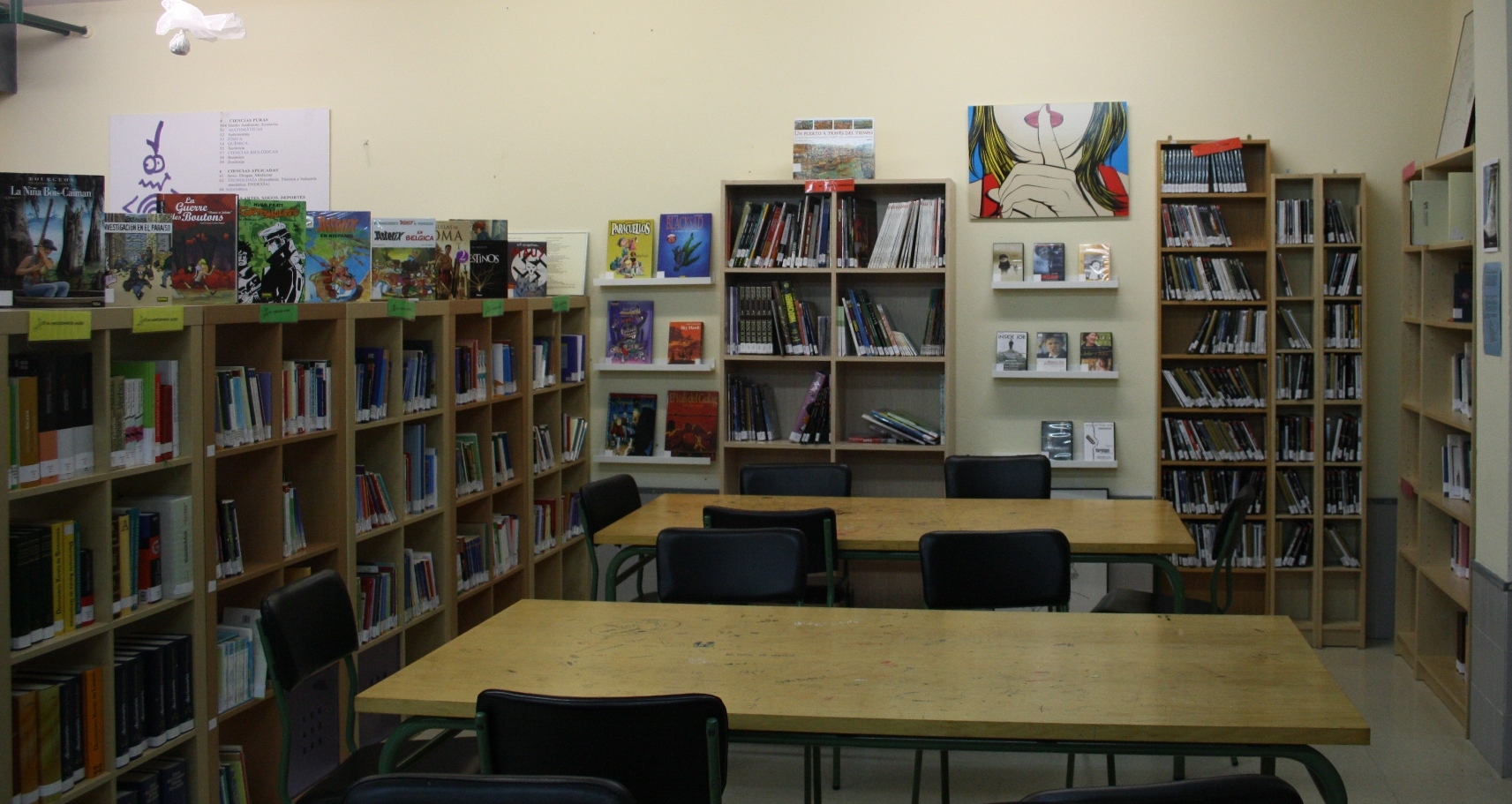 PAPEL DA BIBLIOTECA
Incrementar a colaboración do profesorado en tarefas  comúns ou pequenos proxectos

Saír da aula: ampliar os espacios para o aprender e ensinar dentro e fora do centro

Mellorar a participación do alumnado

Difusión do traballo feito polos alumnos e o centro
Colaboración co EDLG
Coíncidencia dos equipos
Compartimos moitos obxectivos
Revista común
Organización de actividades en común
Equipo de biblioteca
Multidisciplinar: 
Historia, Lengua, Lingua, Matemáticas, Música
Máis Ideas
Implican aos seus compañeiros
Horario amplio
	Hora de reunión semanal
HORA DE LER
20 minutos diarios na propia aula 
Cada semana nunha hora difrente. 
Colocarase un calendario en cada aula. 
Trátase de implicar así a todo o profesorado do centro
O profesor que está nese momento na aula controla a actividade. 
Bibliocaixas renovados aprox. cada dous meses
Materiais variados
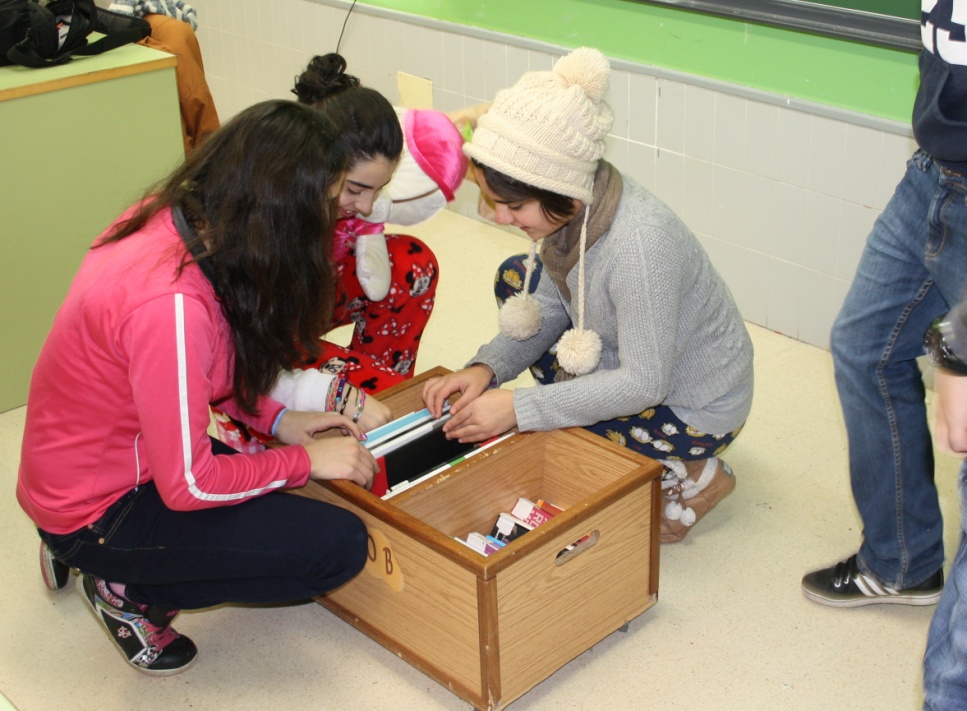 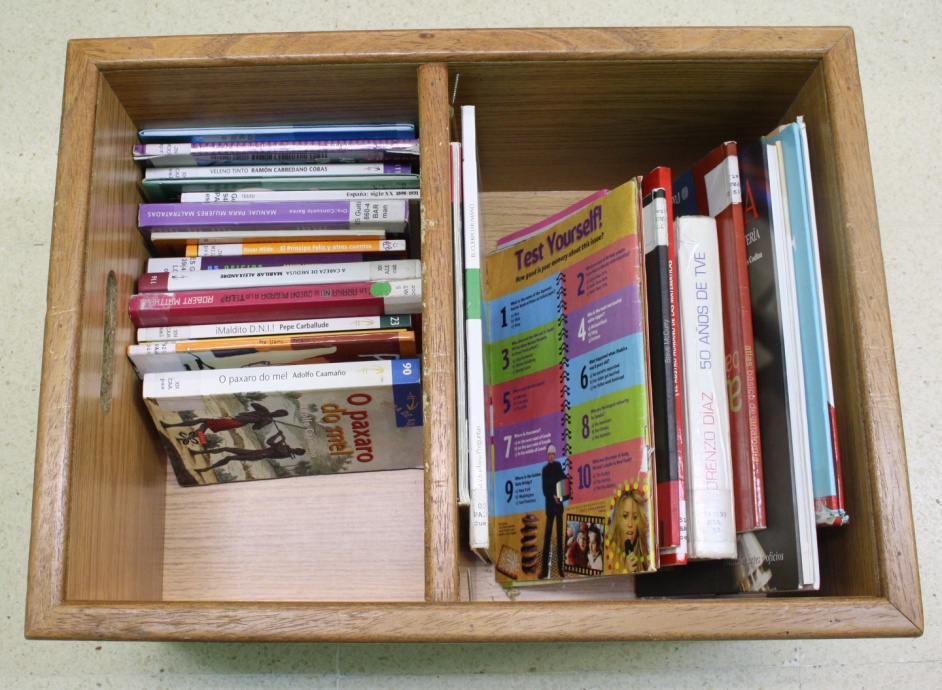 HORA DE LER
OUTUBRO
1º HORA	03  	  OUTUBRO    	   Ó		09  OUTUBRO    
2º HORA	10  	OUTUBRO    	   Ó		16  OUTUBRO    
3º HORA	17   	OUTUBRO    	   Ó 		23  OUTUBRO    
4º HORA	24  	OUTUBRO    	   Ó      	 	30  OUTUBRO
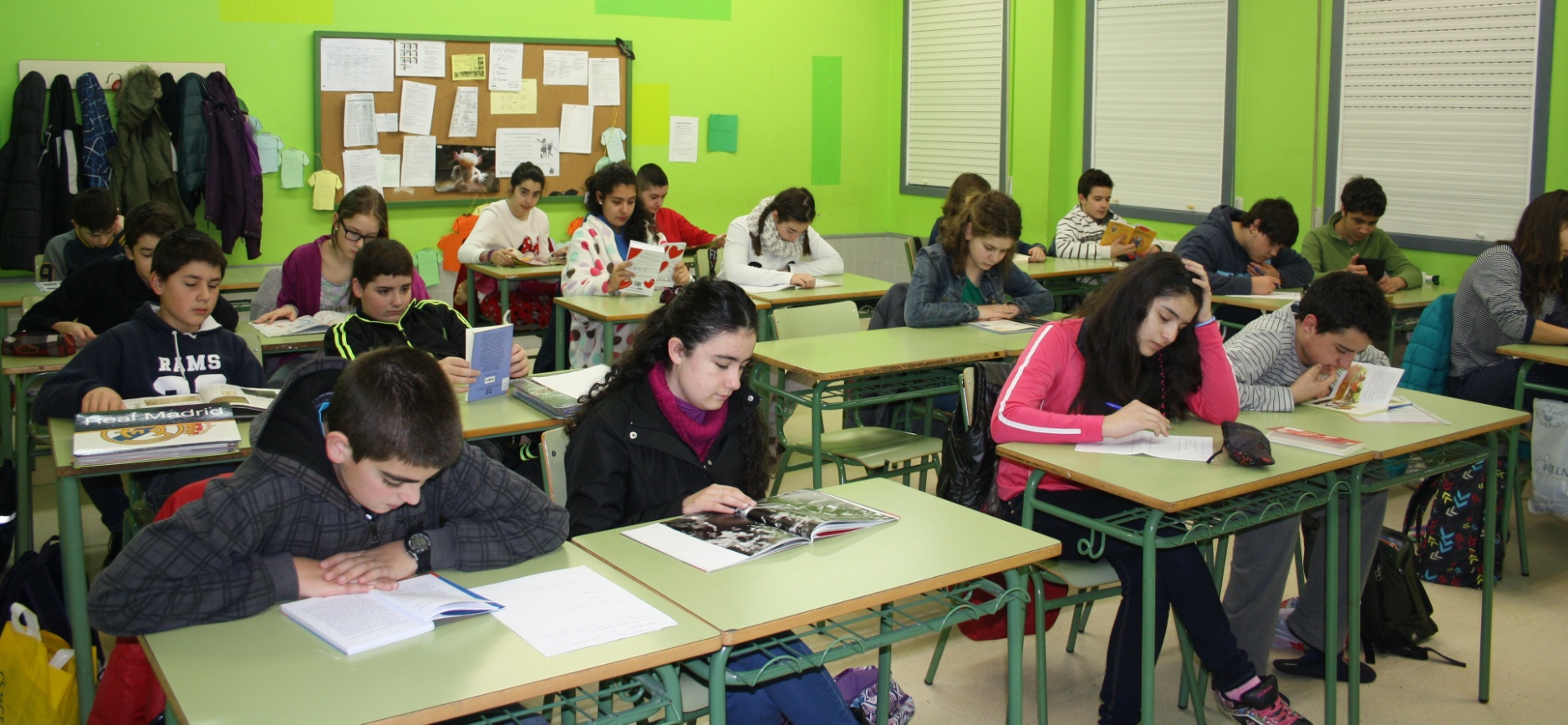 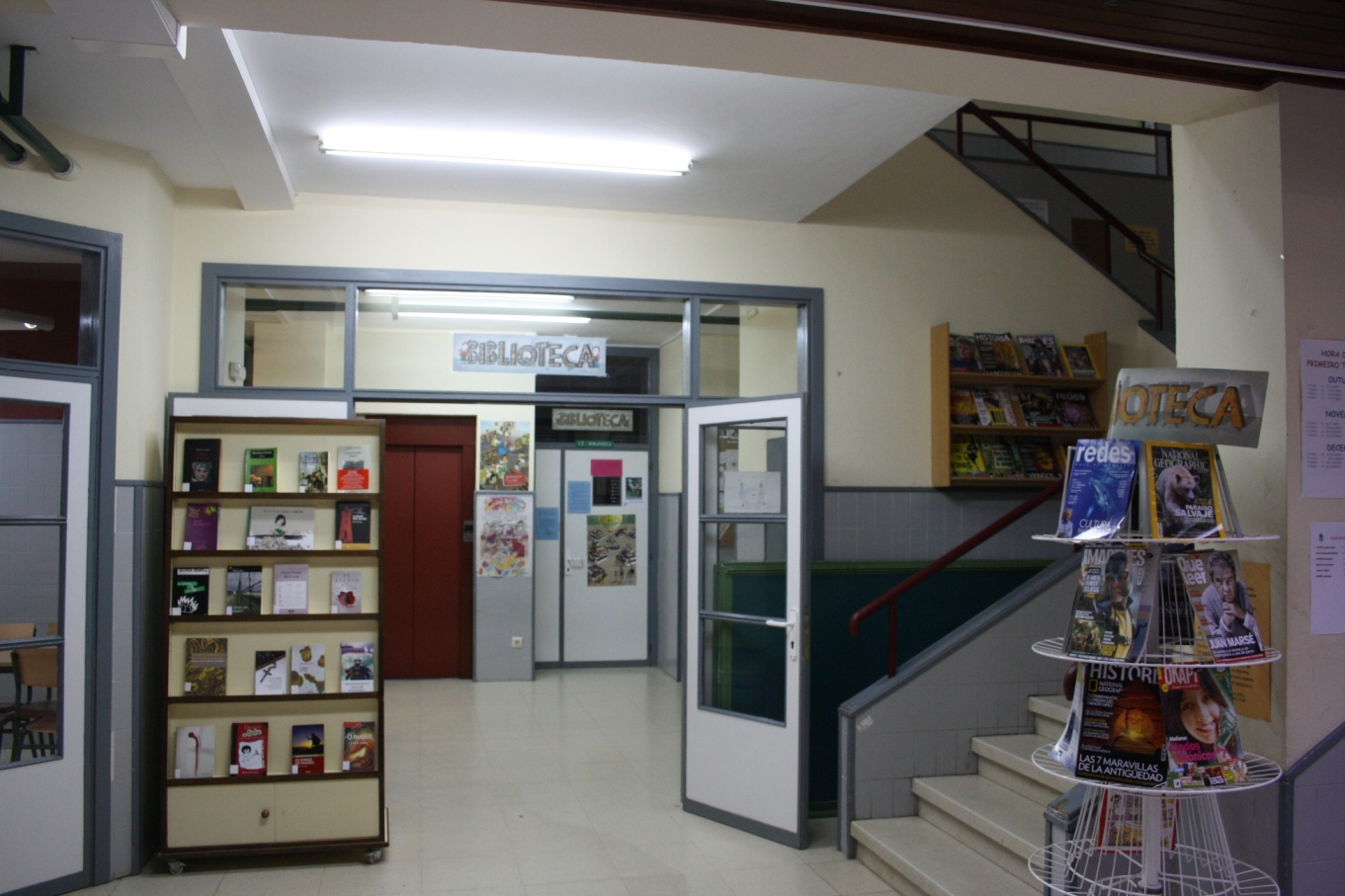 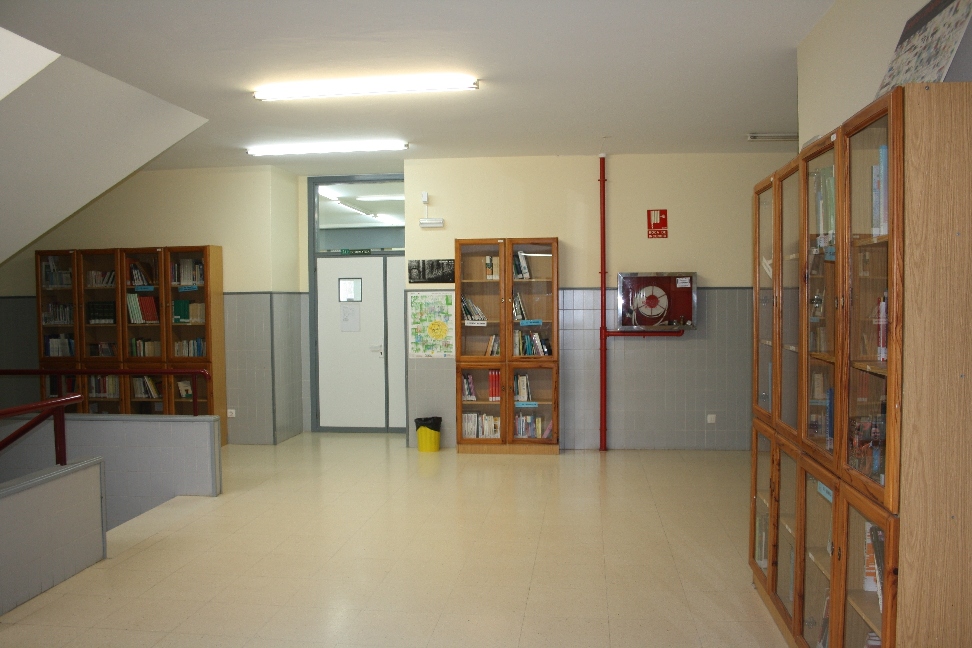 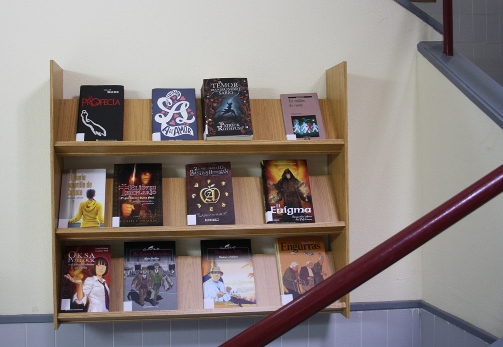 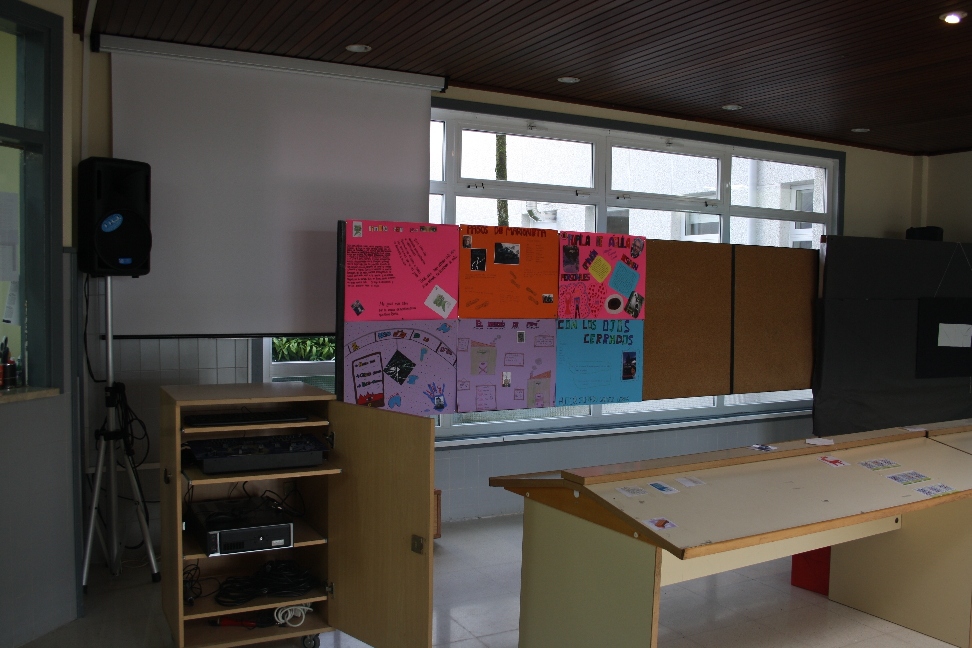 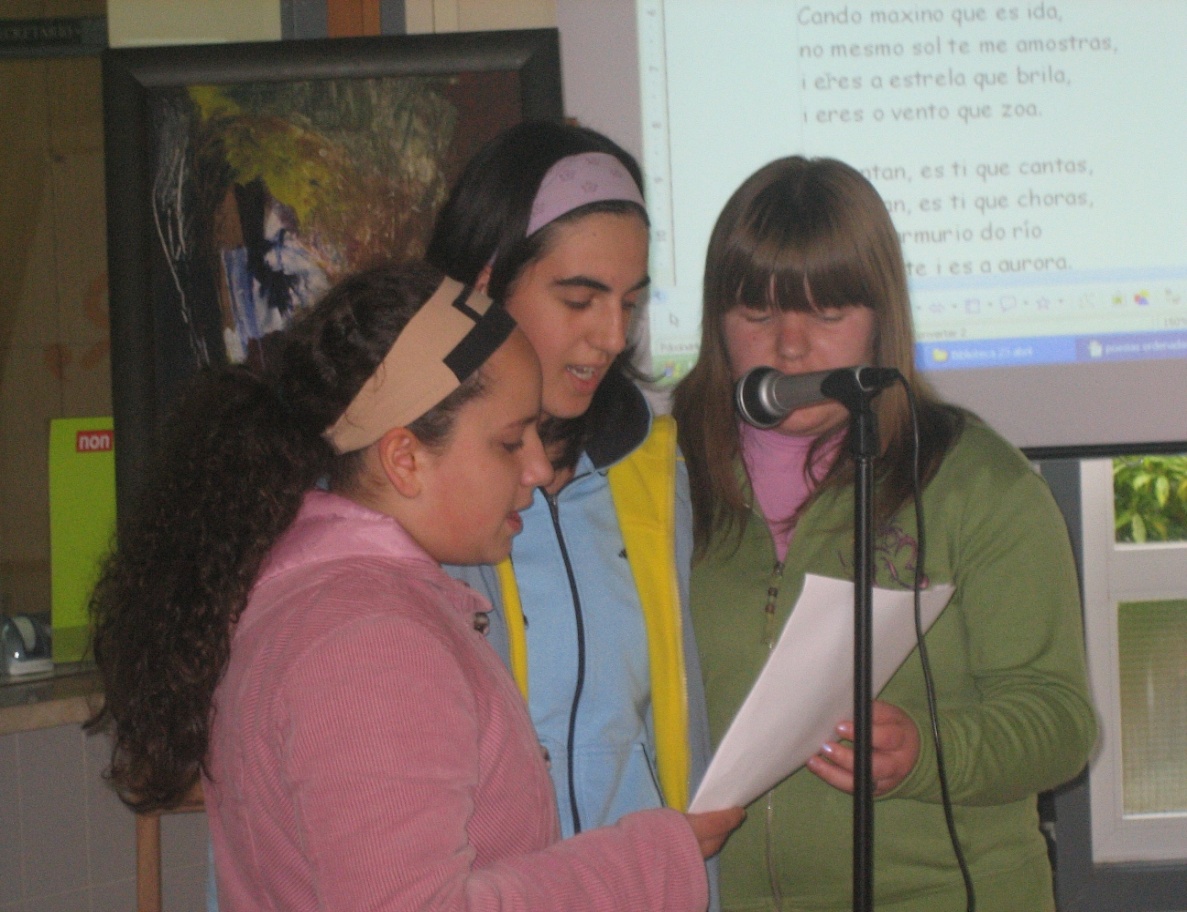 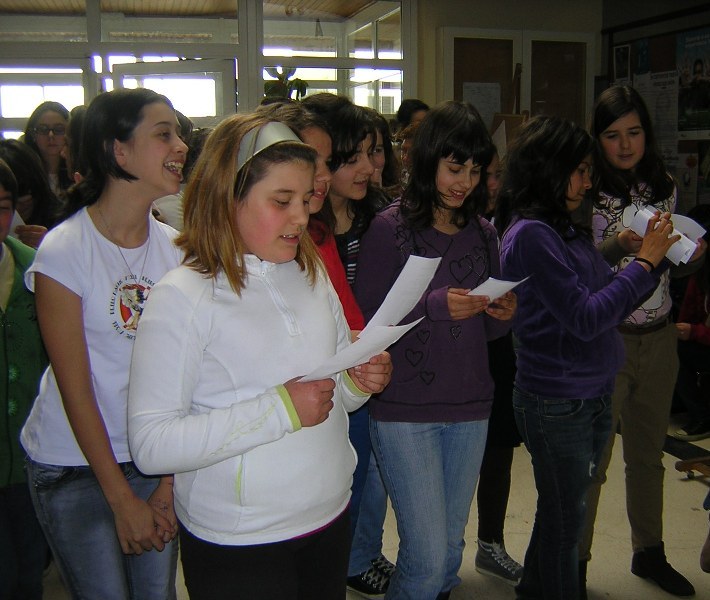 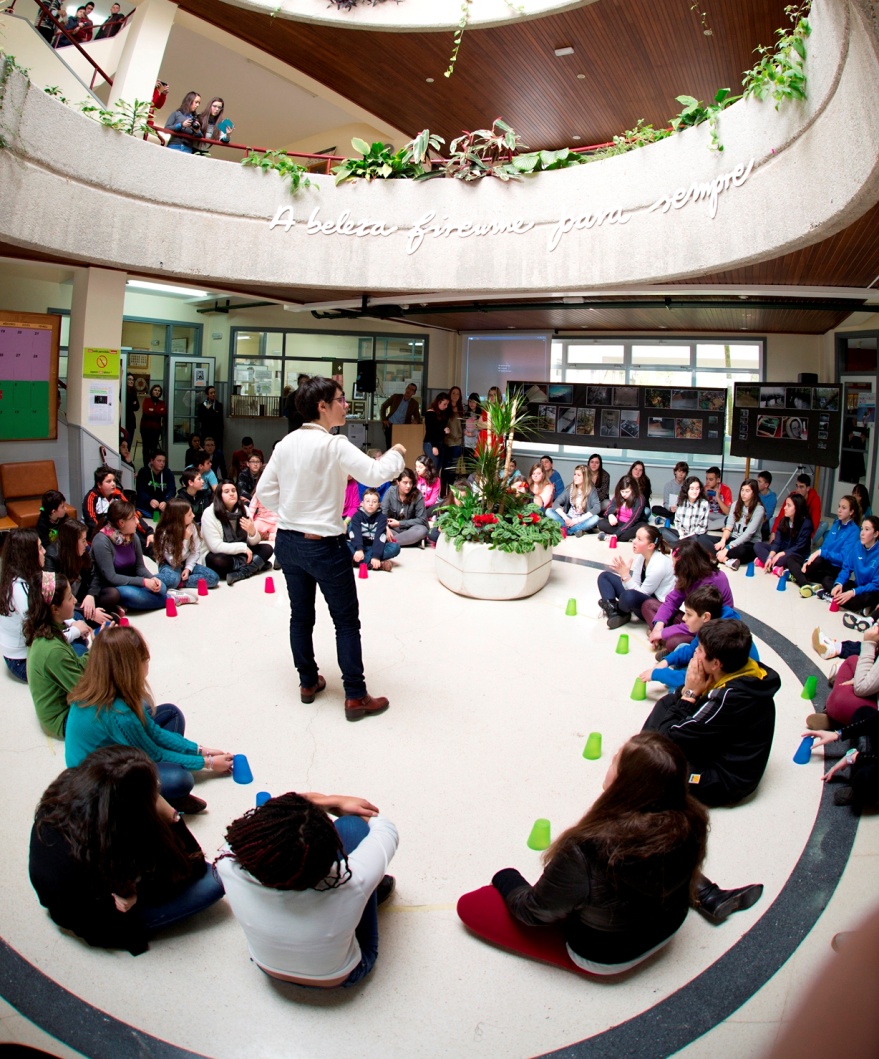 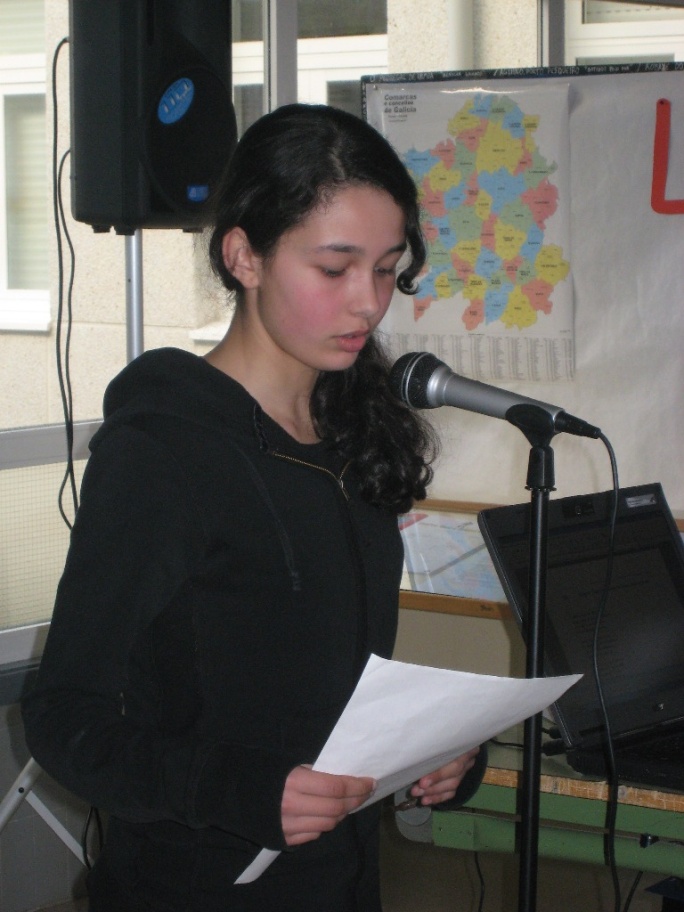 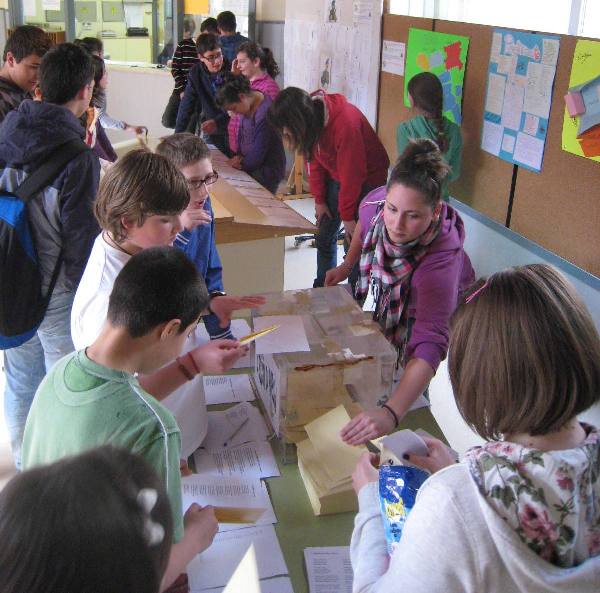 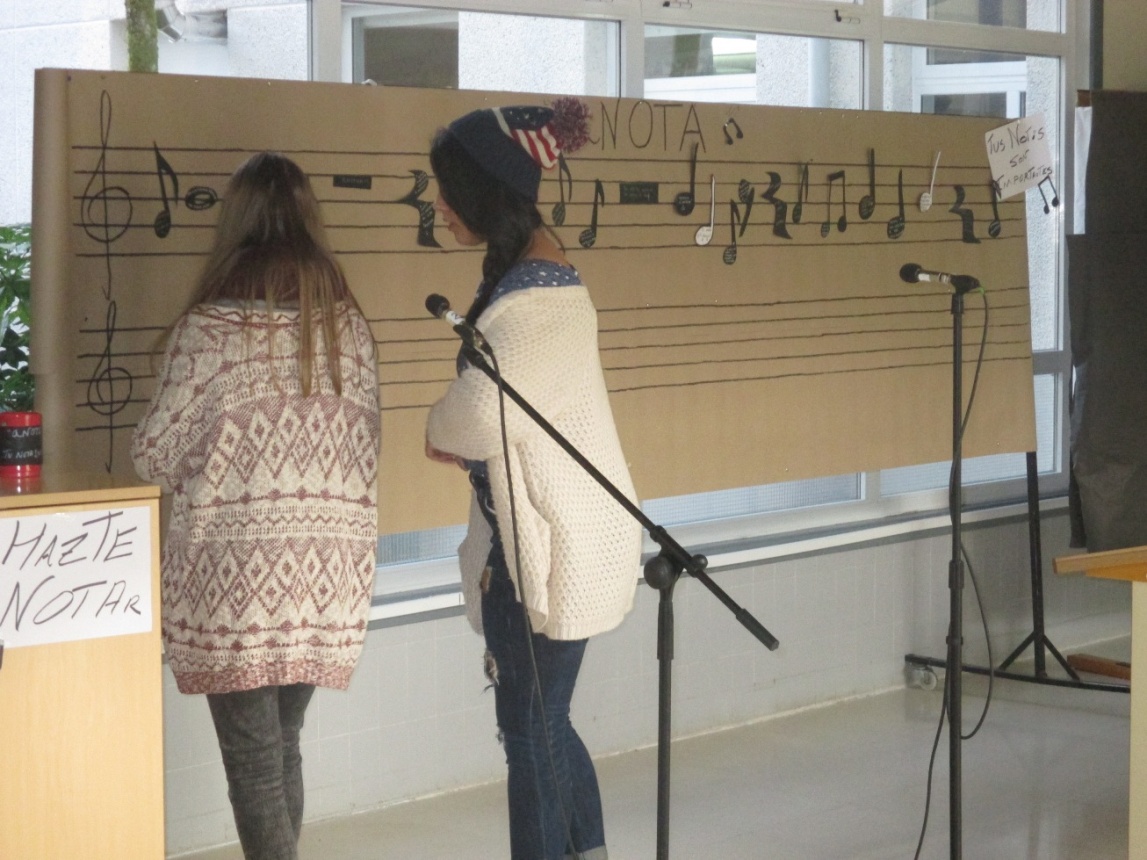 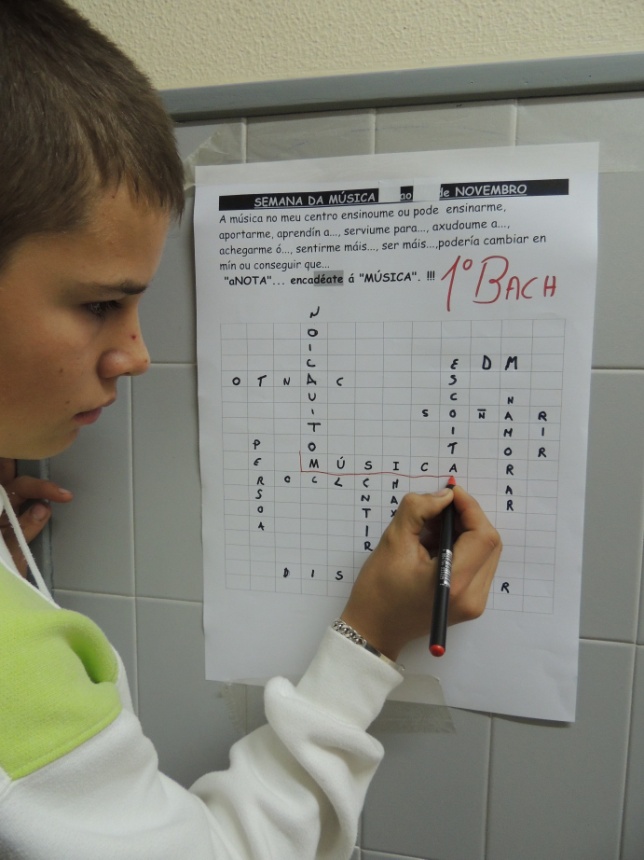 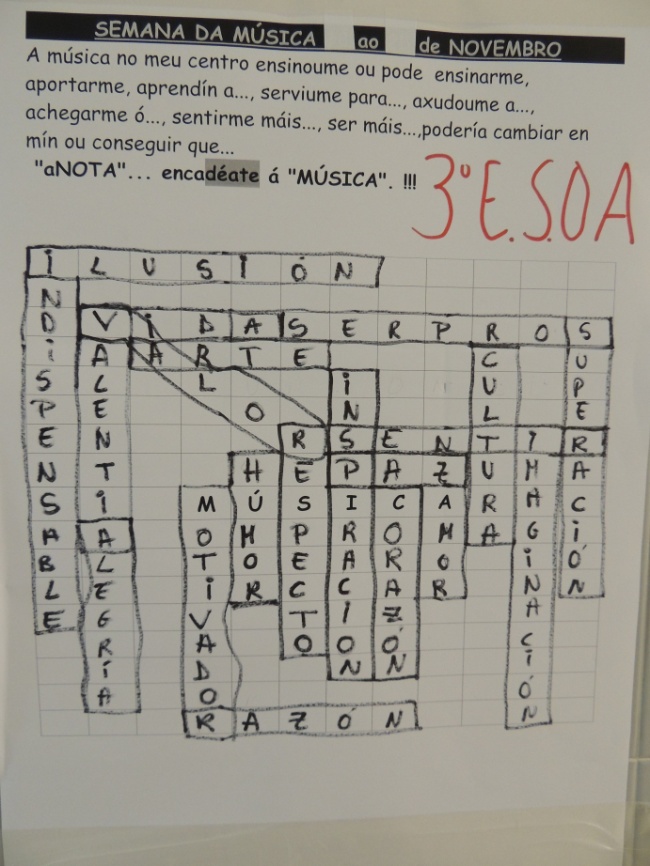 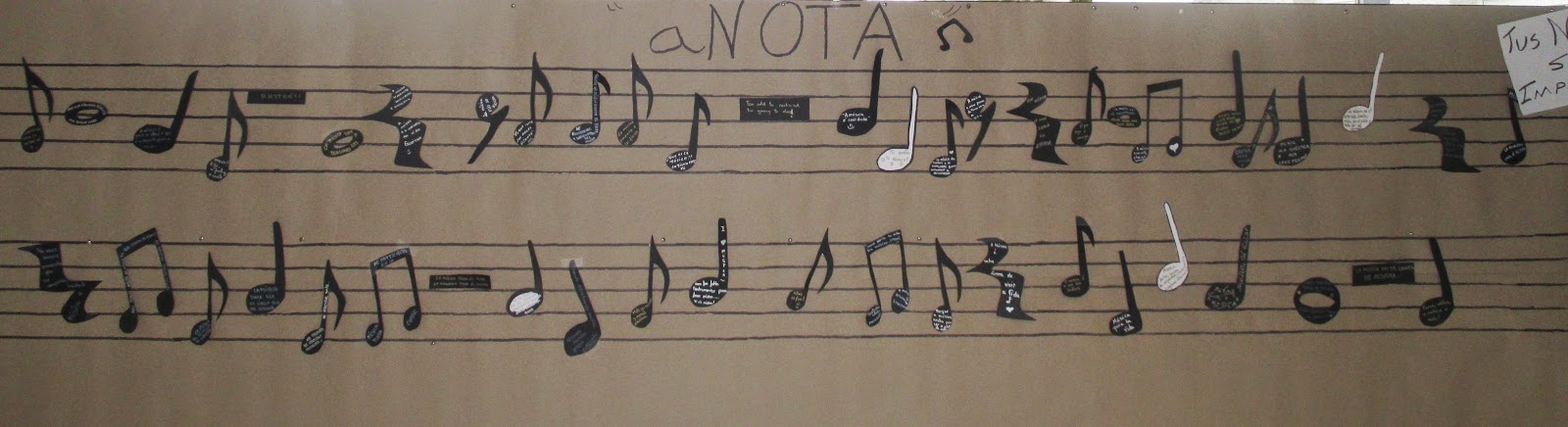 MOSTRAS BIBLIOGRÁFICAS
Realizamos varias mostras bibliográficas ou exposicións temáticas
Acompañadas de actividades organizadas en colaboración con outros departamentos didácticos. 
Procuramos aproveitear feitos ou datas sinaladas.
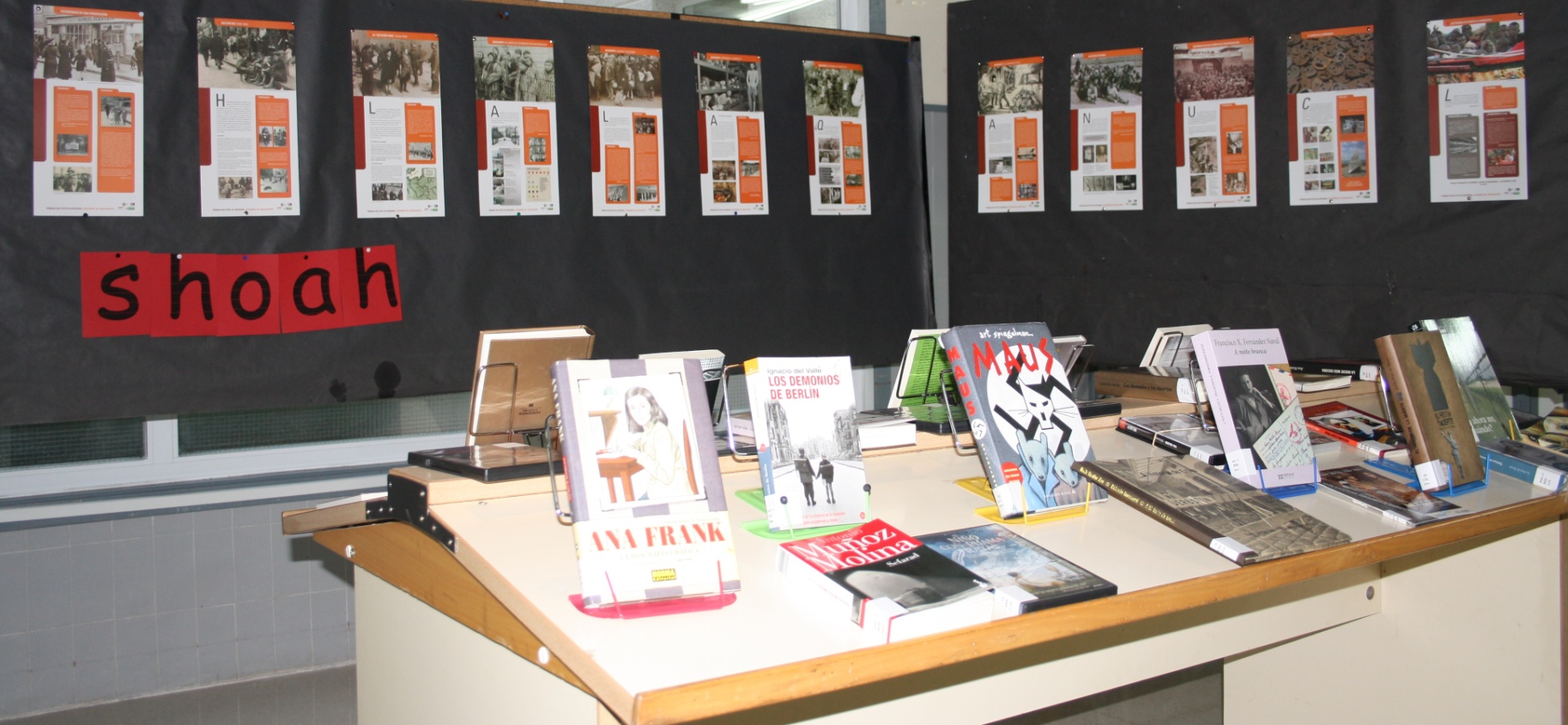 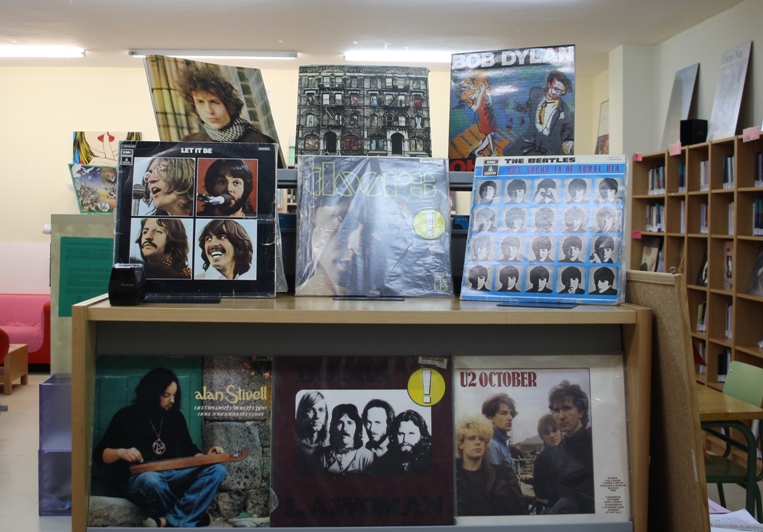 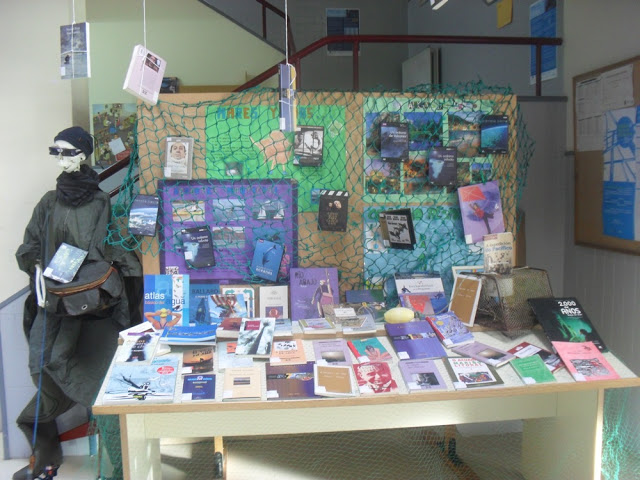 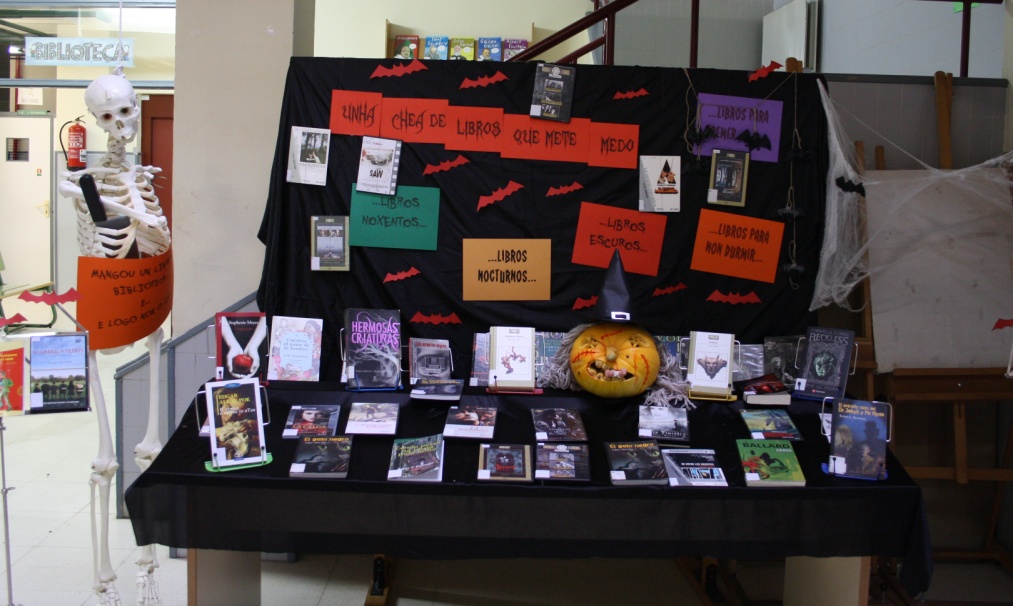 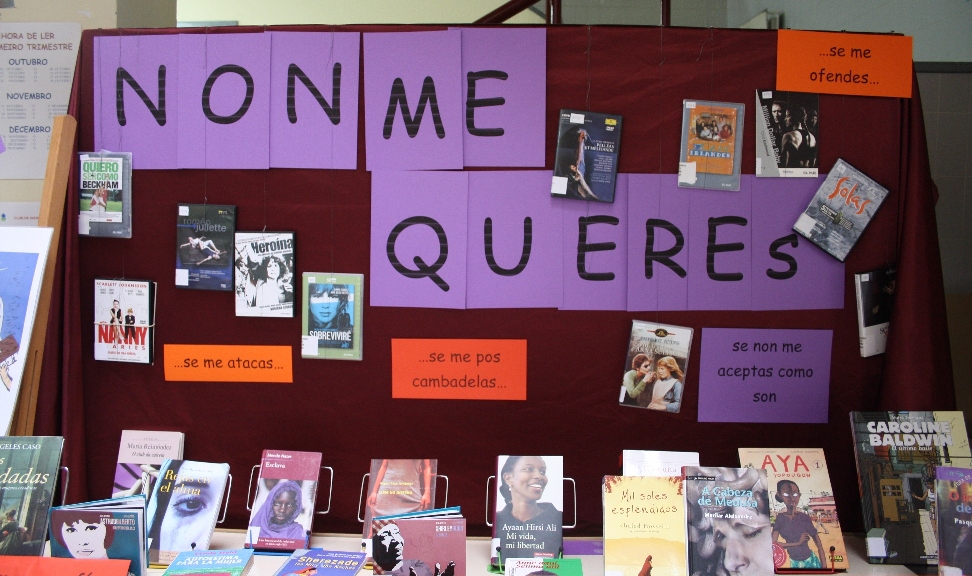 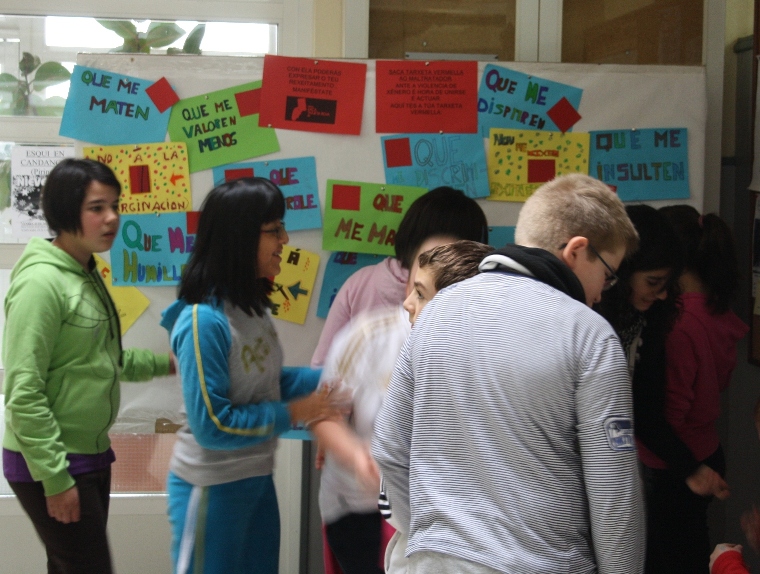 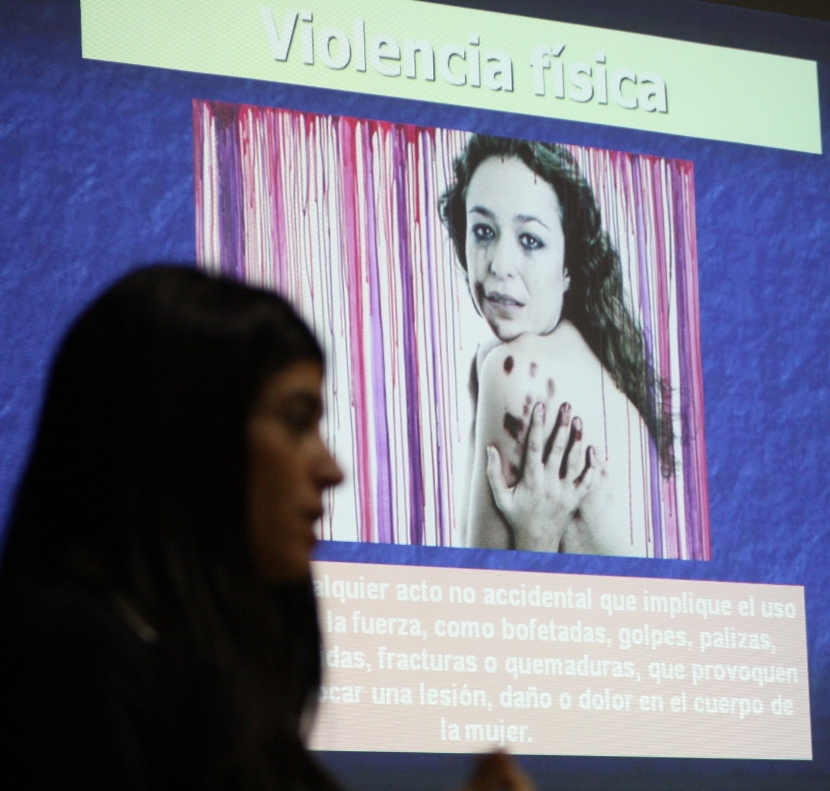 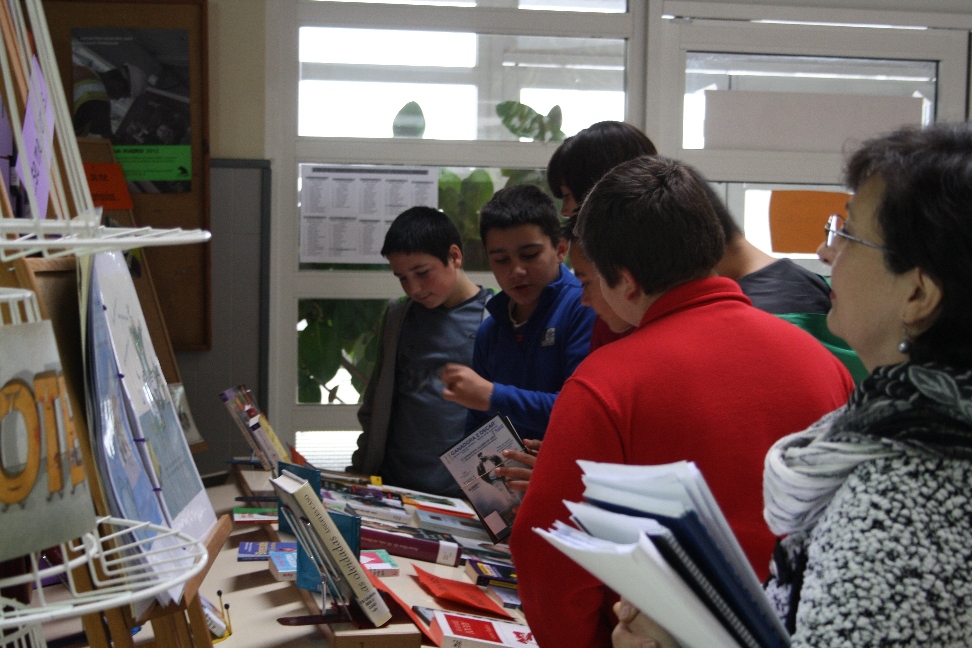 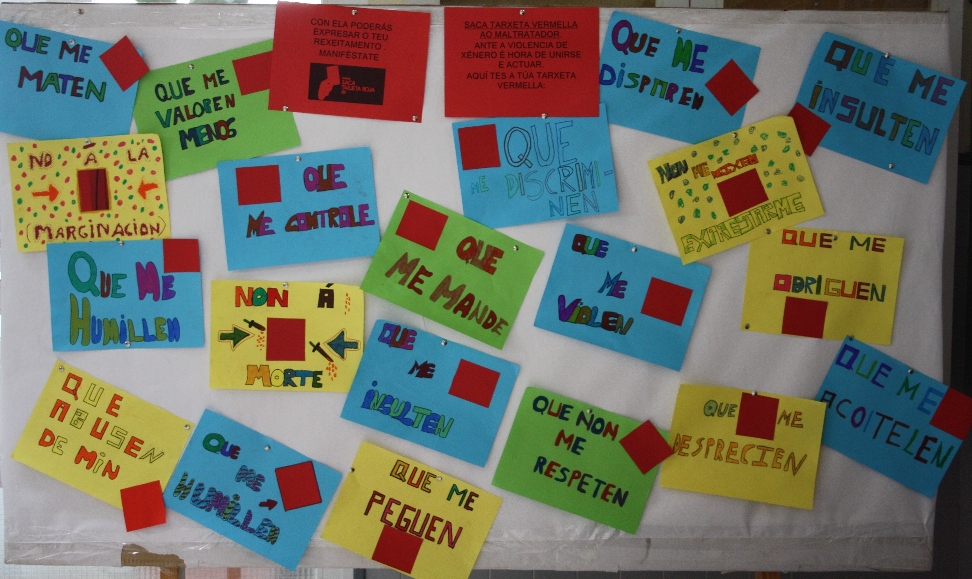 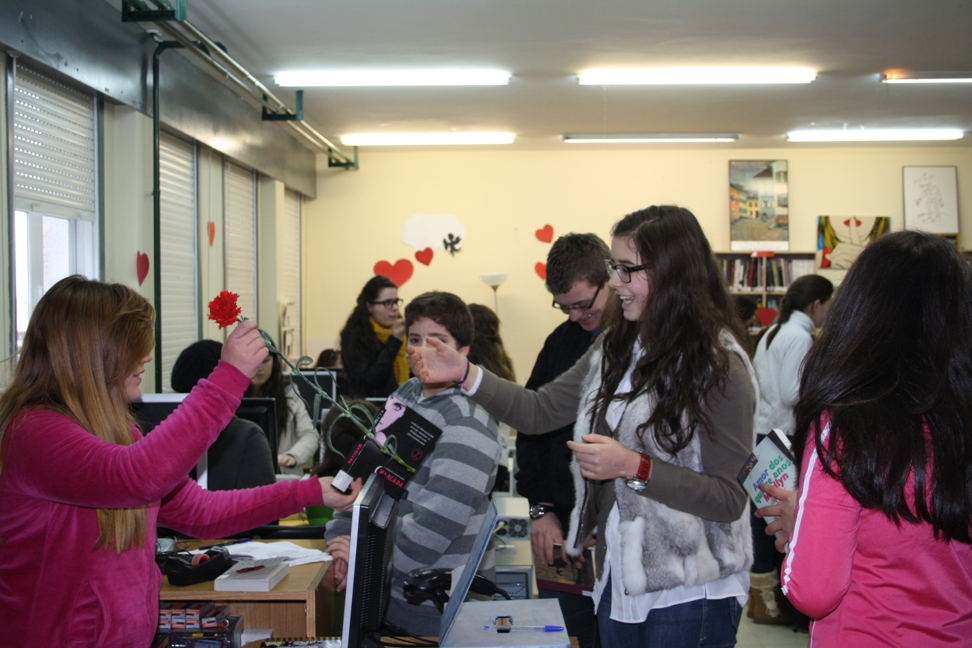 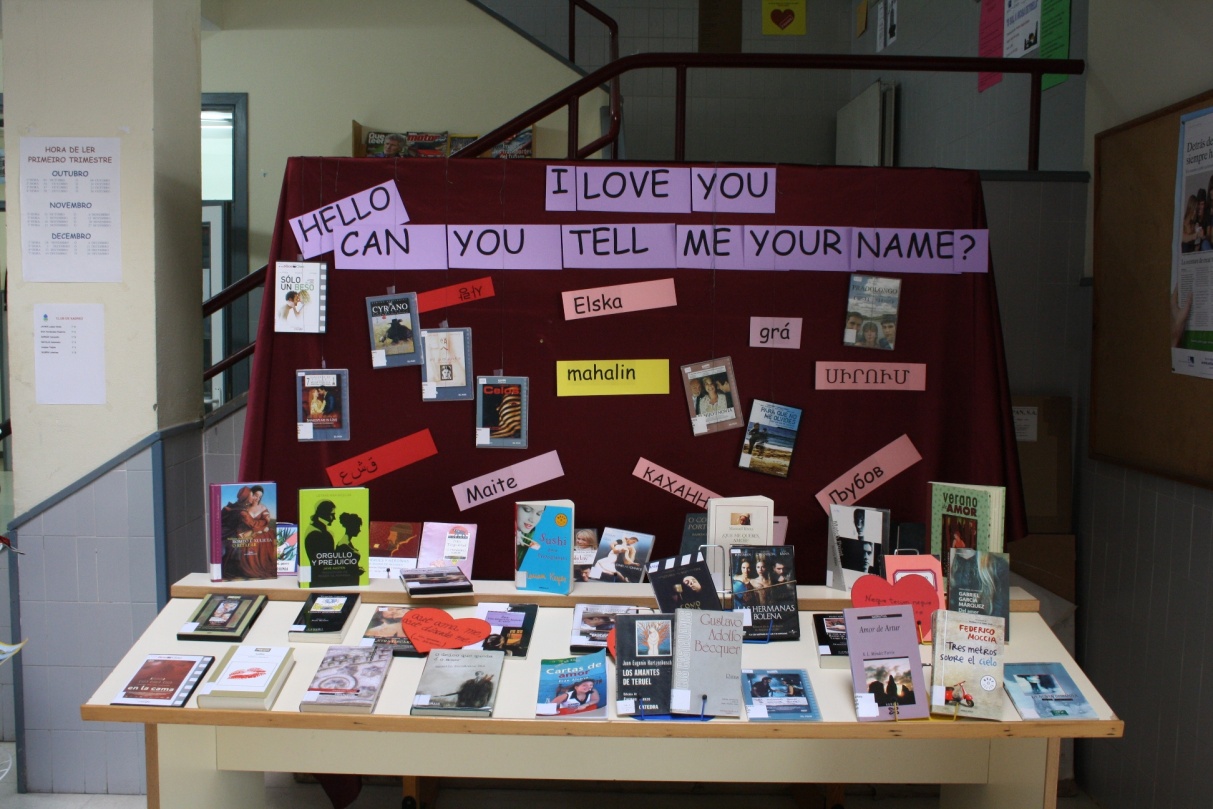 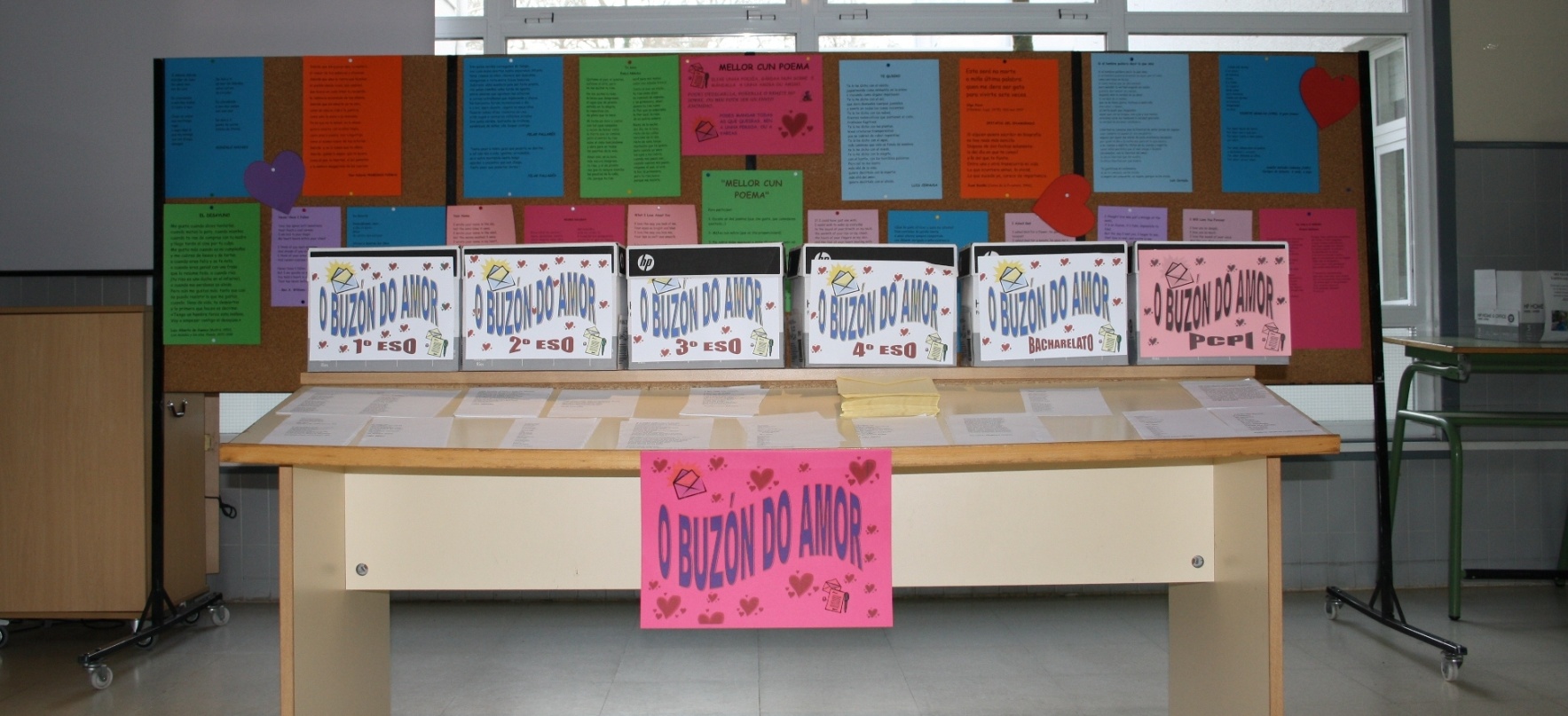 APRENDEMOS FORA DA AULA
Obriga  a participar e colaborar
Ceder tempos:  as actividades común interrumpen o desenvolvemento normal das clases.
ASUMIR que estas “interrupcións” acaban sendo un beneficio para todos.
Procuramos facer todas as nosas propostas en colaboración con un ou maís departamentos

Traballar contidos dende outro punto de vista, máis difíciles de traballar na aula

Participación máis activa e libre dos alumnado fora da aula
APRENDEMOS FORA DO CENTRO
Mostrar o que aprendemos e aprender
Para os profesores
	Posibilidade de ver como traballan outros Colaboración cos colexios do contorno
Para o alumnado
Desenvolverse fora do seu entorno “mais seguro”
Superar retos
Satisfacción polo traballo ben preparado
Mellorar a relación cos profesores
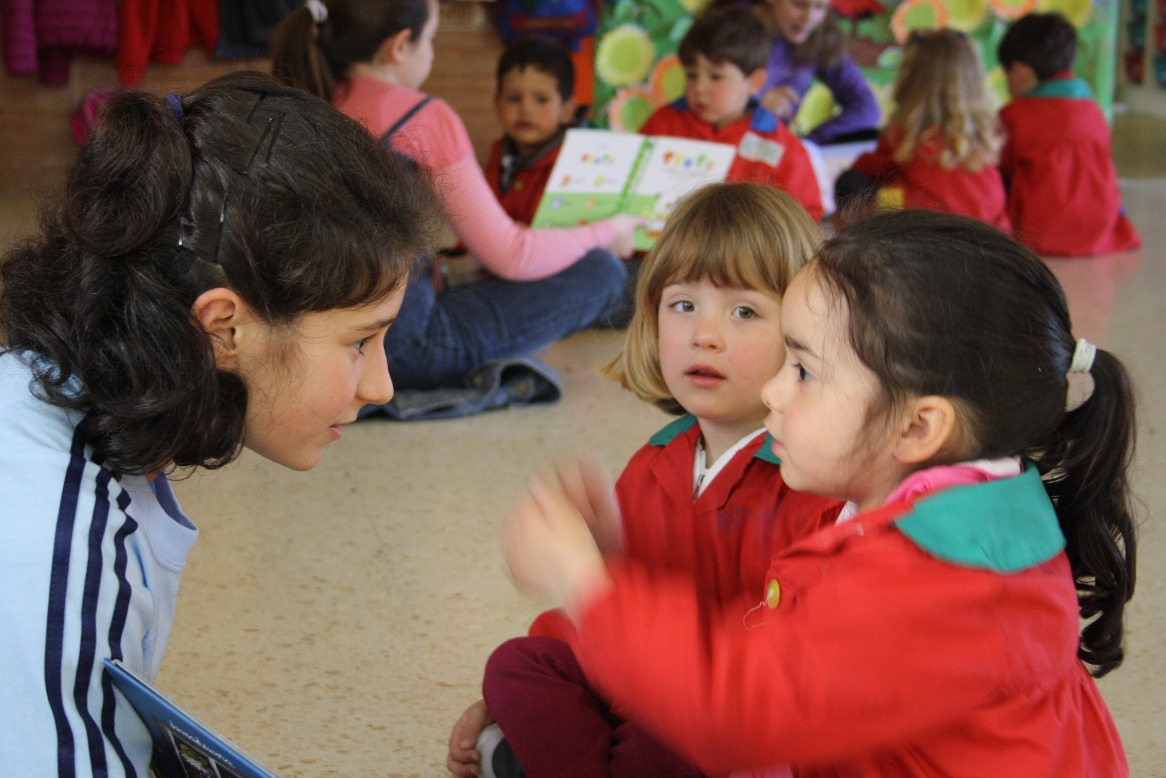 COMPARTINDO CONTOS NOS COLEXIOS
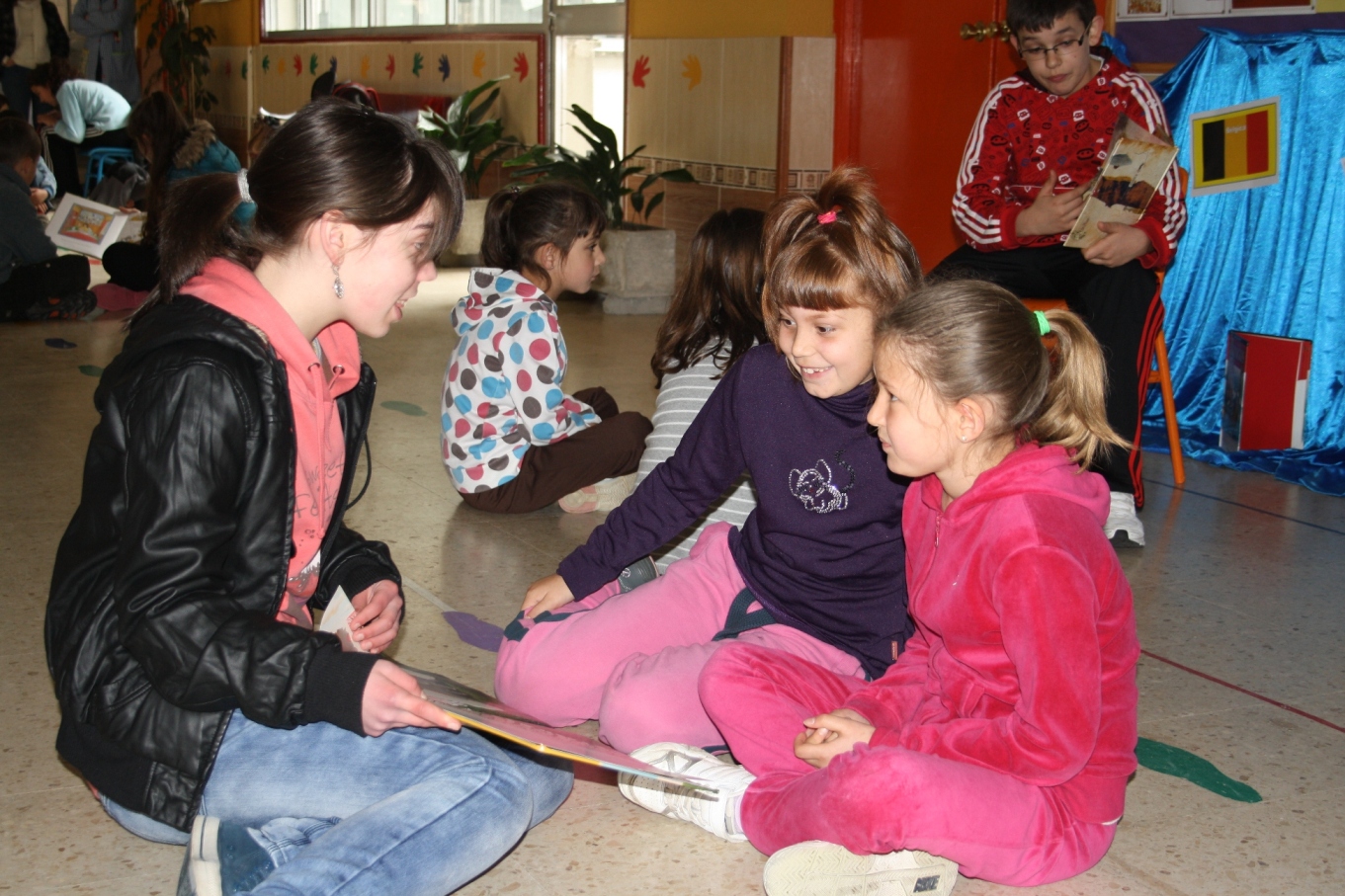 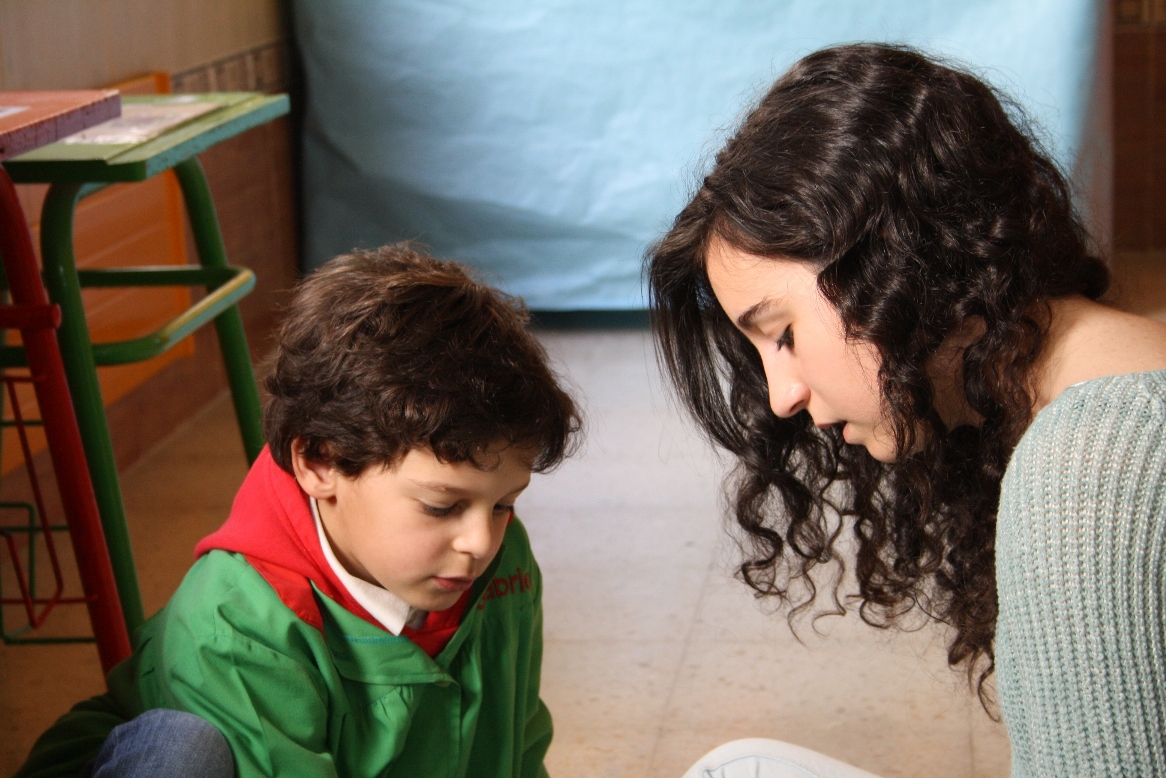 COLABORACIÓN NO CENTRO
Organización
80 lectores para case 200 pequenos de tres coles
Distribuír os contos e  por niveis e coles
Organizar os horarios para preparar as lecturas
Preparación
Elaboración documento recomendacións para unha correcta lectura en alto 
Sesión con cada grupo na biblioteca
Preparación na aula cos profesores de linguas
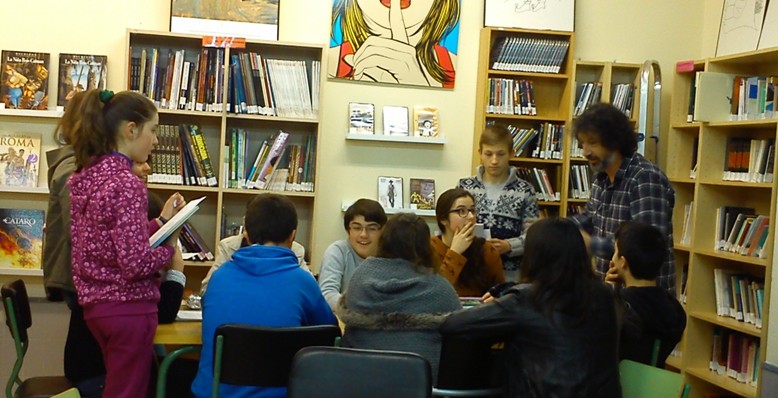 COLABORACIÓN COS COLEXIOS
Atender as súas propostas: canto tempo, como agrupar ós pequenos , niveis de lectura, etc.
Selección de contos por niveis e préstamo
Organización dos grupos de pequenos para que ese día teñamos dous ou tres pequenos por lector
Nos coles prolóngase a actividade con traballos dos pequenos sobre as lecturas
Os pequenos e os seus mestres teñen un papel máis activo
Recibimos as cartas e traballos : debuxos inspirados nos contos
No insti expoñemos e distribuímos eses traballos dos pequenos entre os nosos lectores
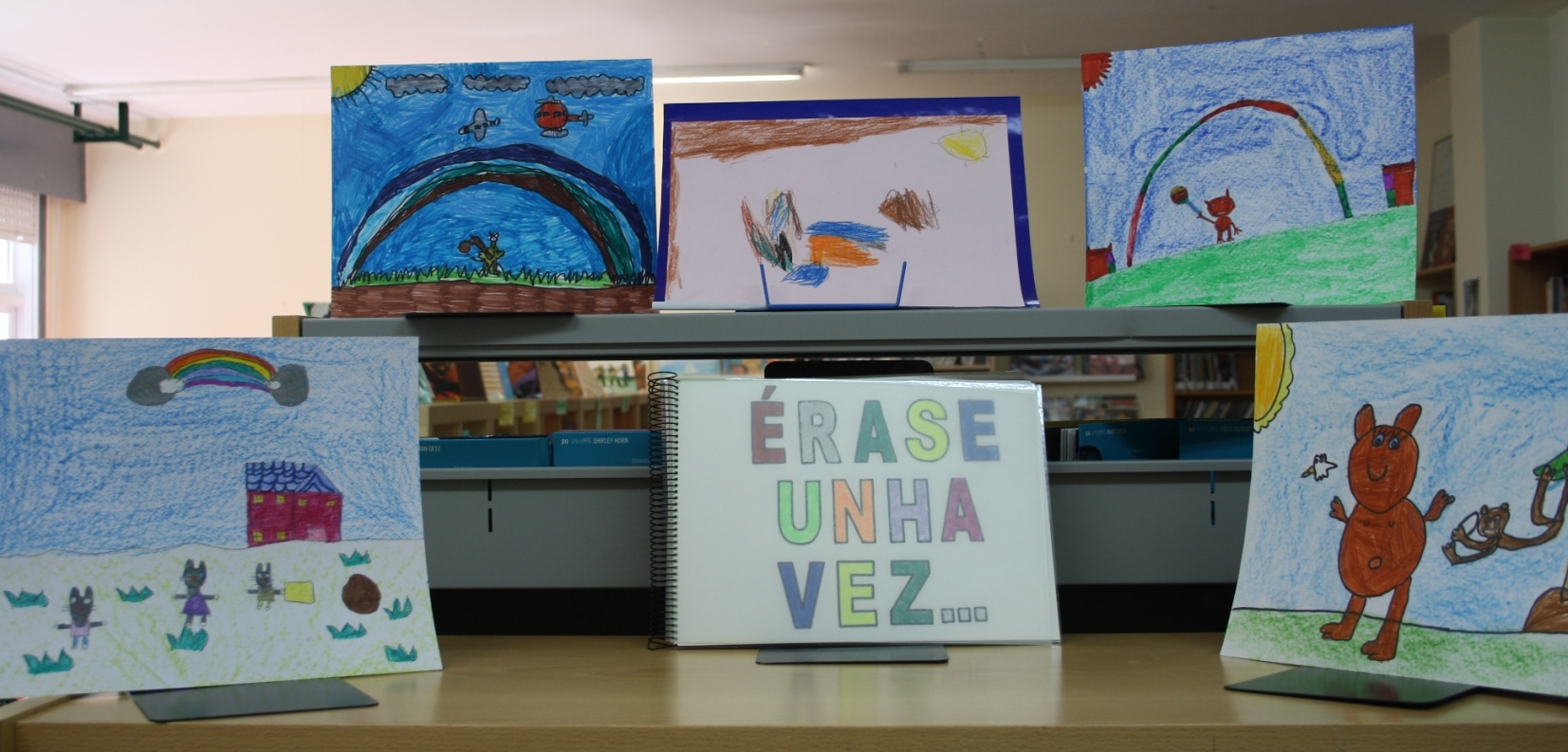 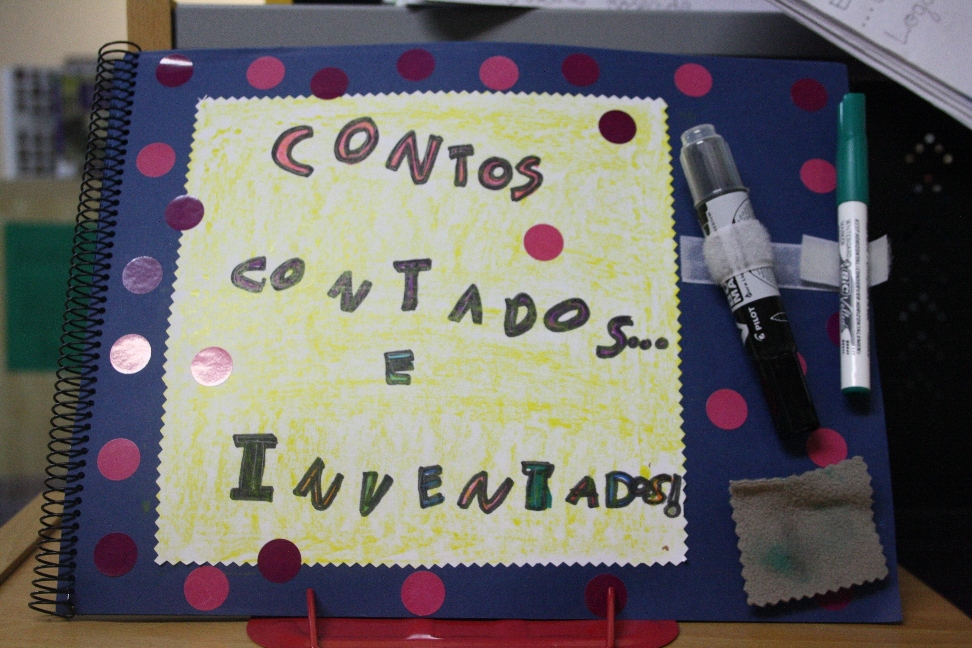 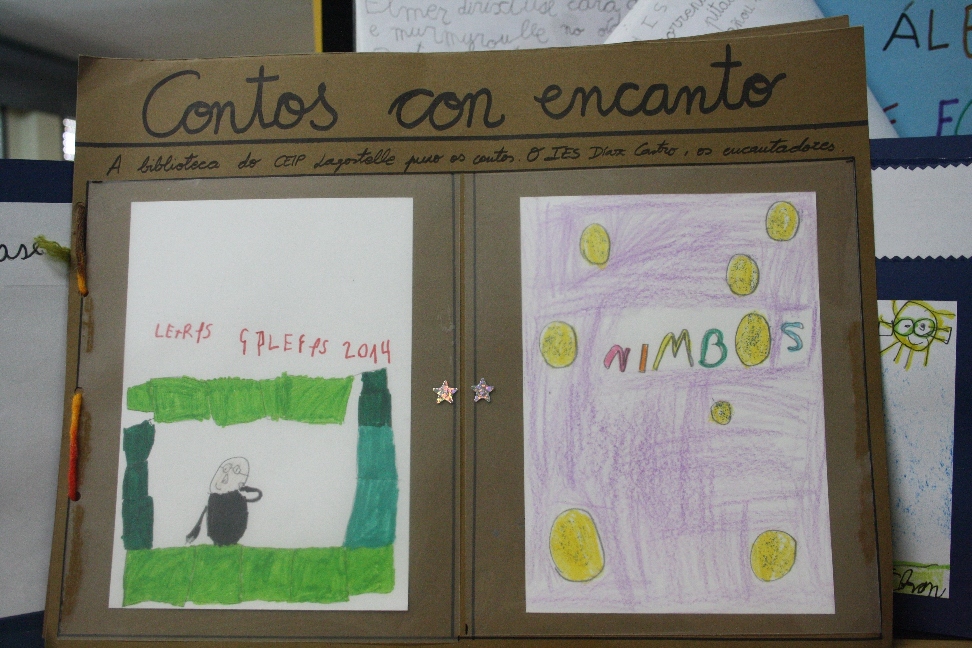 IMPLICACIÓN DE
PROFESORES DO INSTI
	Música, selección e preparación textos, montaxe escenario…
 MESTRES DOS COLEXIOS
ESCOLA DE MÚSICA MUNICIPAL
ALUMNADO DO INSTI E DOS COLES
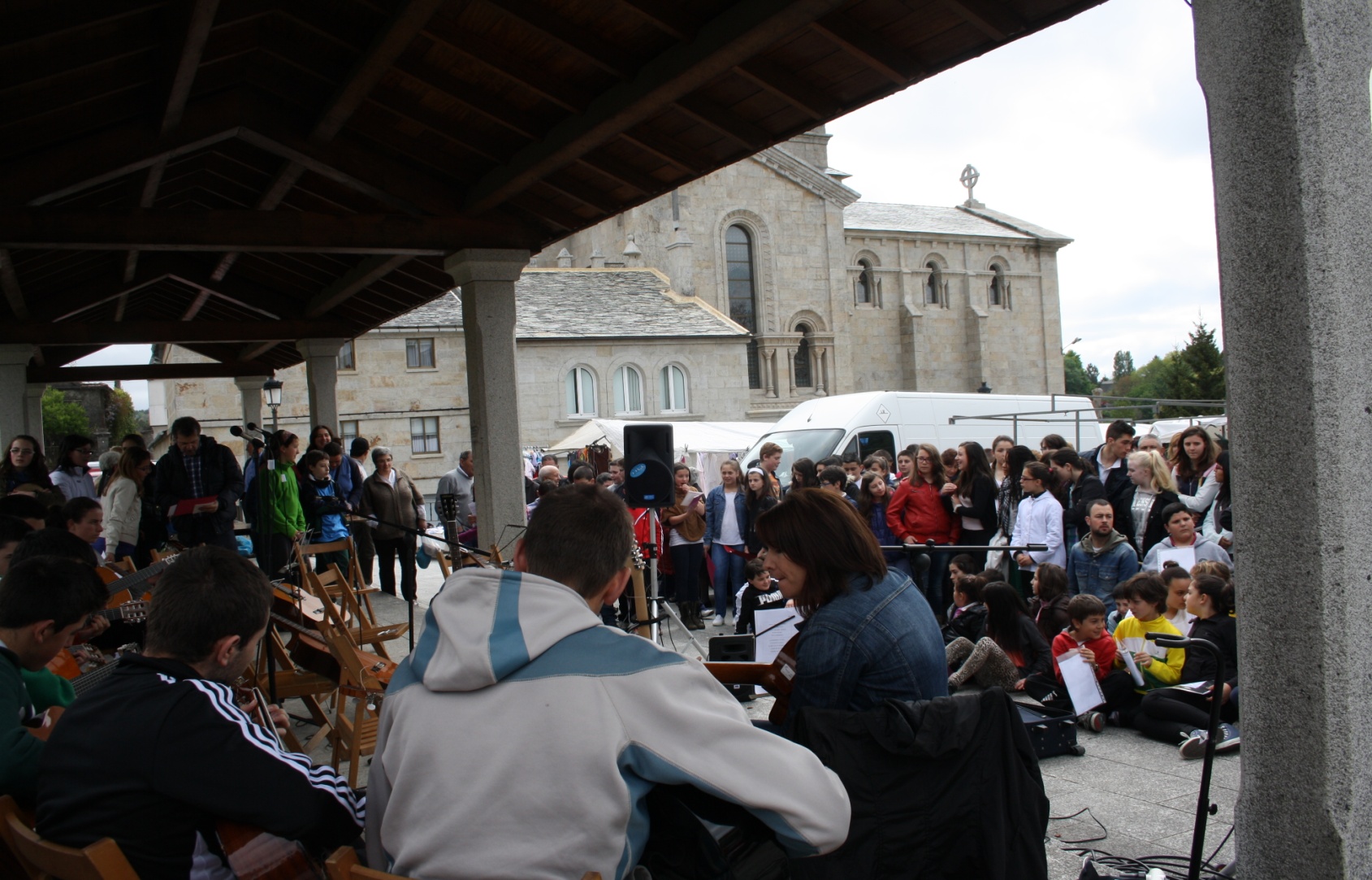 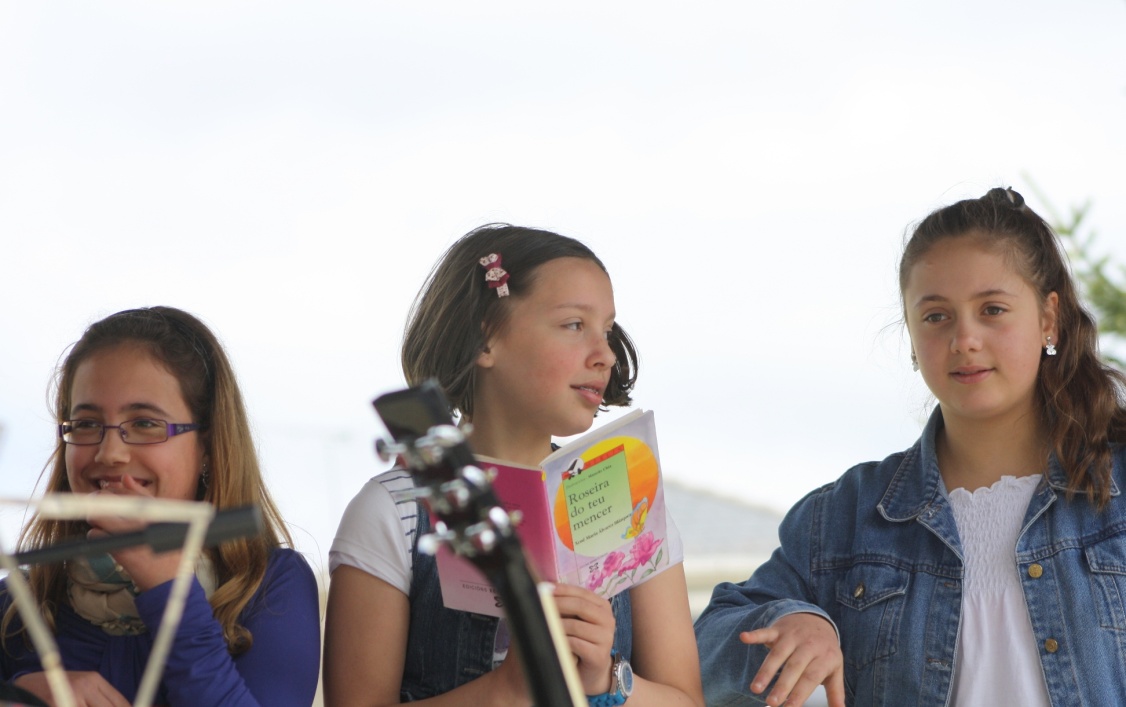 IMPLICACIÓN COA COMUNIDADE EDUCATIVA
Compartir o traballo e a aprendizaxe dos rapaces co resto do pobo
Romper a fronteira entre o instituto e a rúa
DOCUMENTACIÓN e  DIFUSIÓN ACTIVIDADES
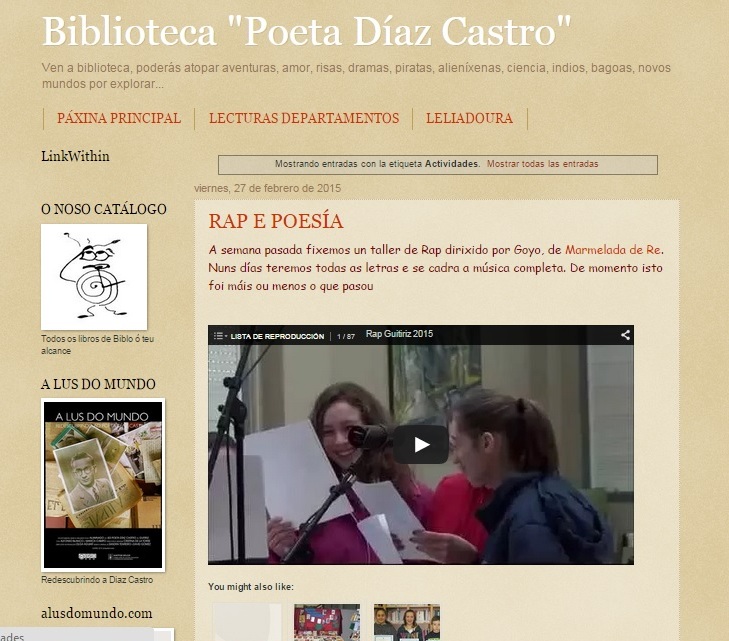 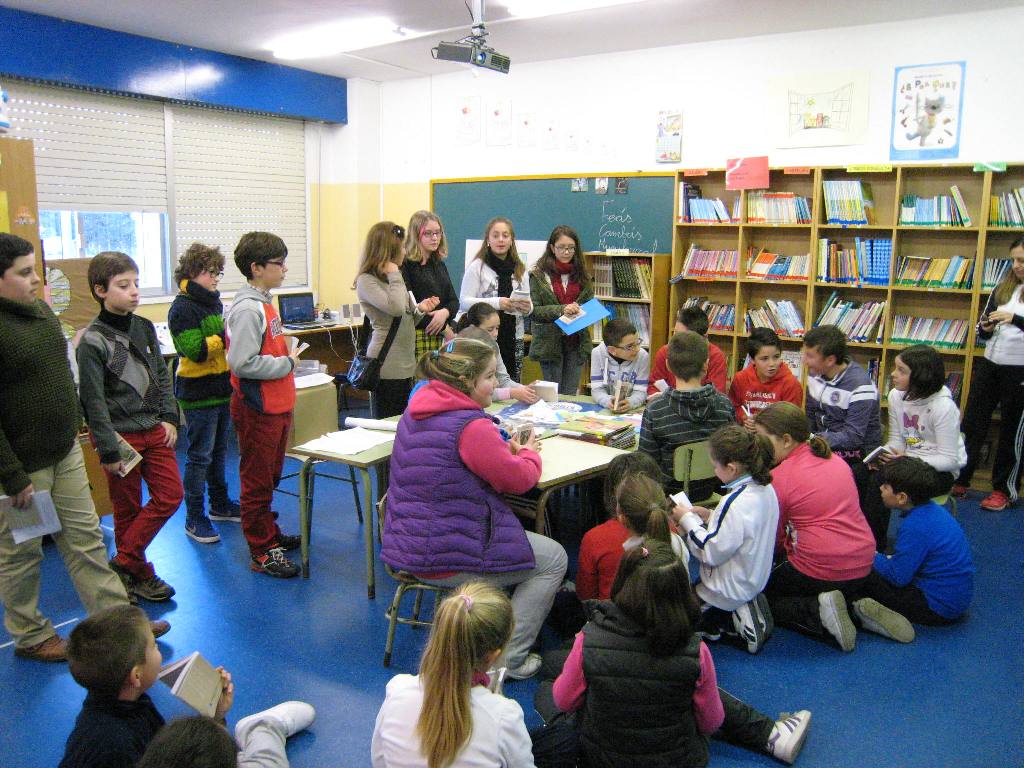 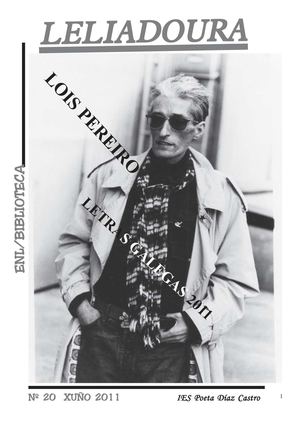 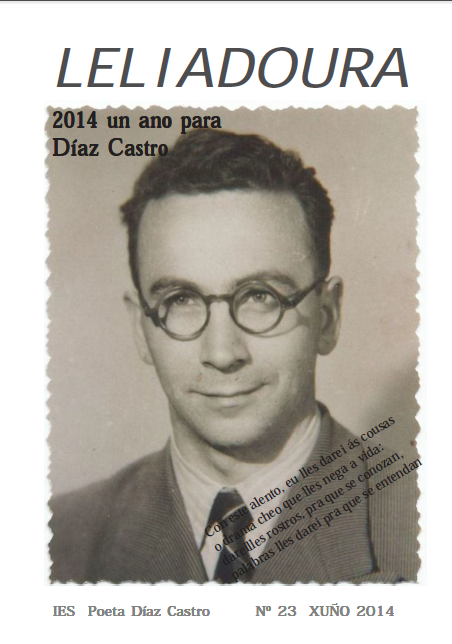 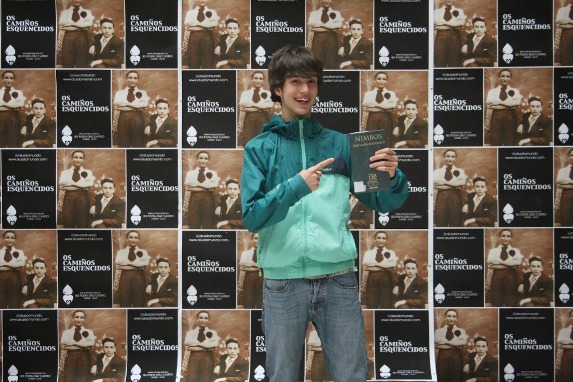 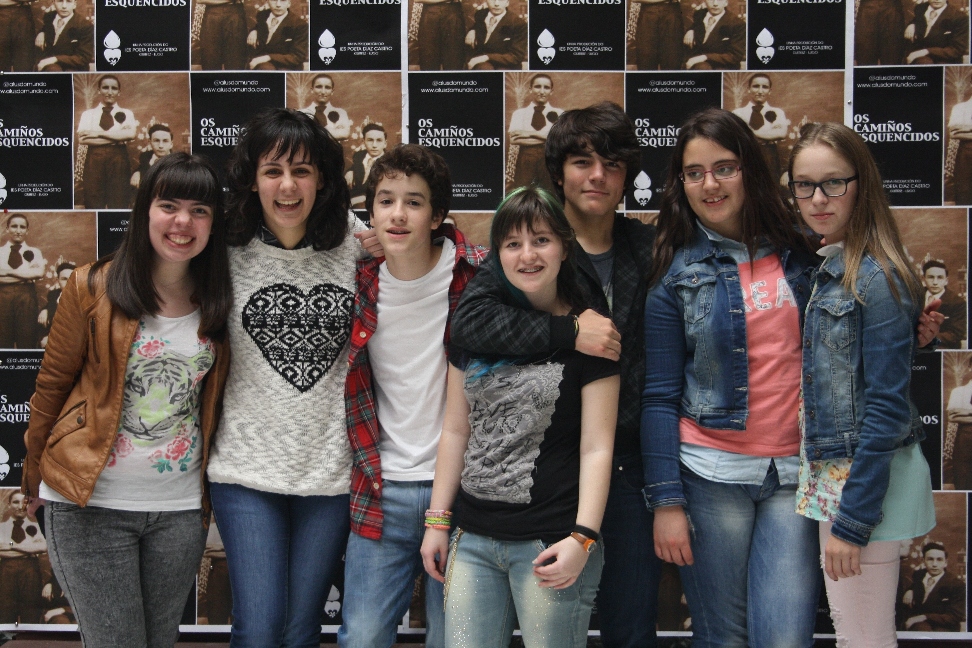 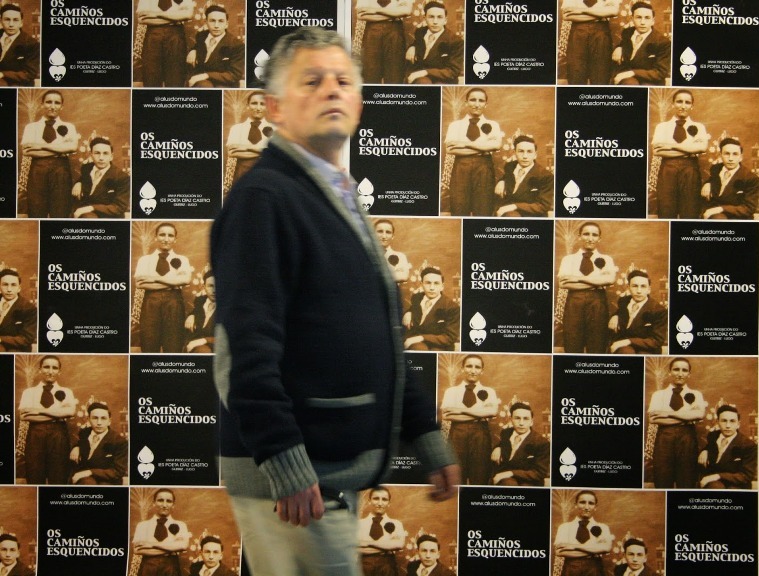 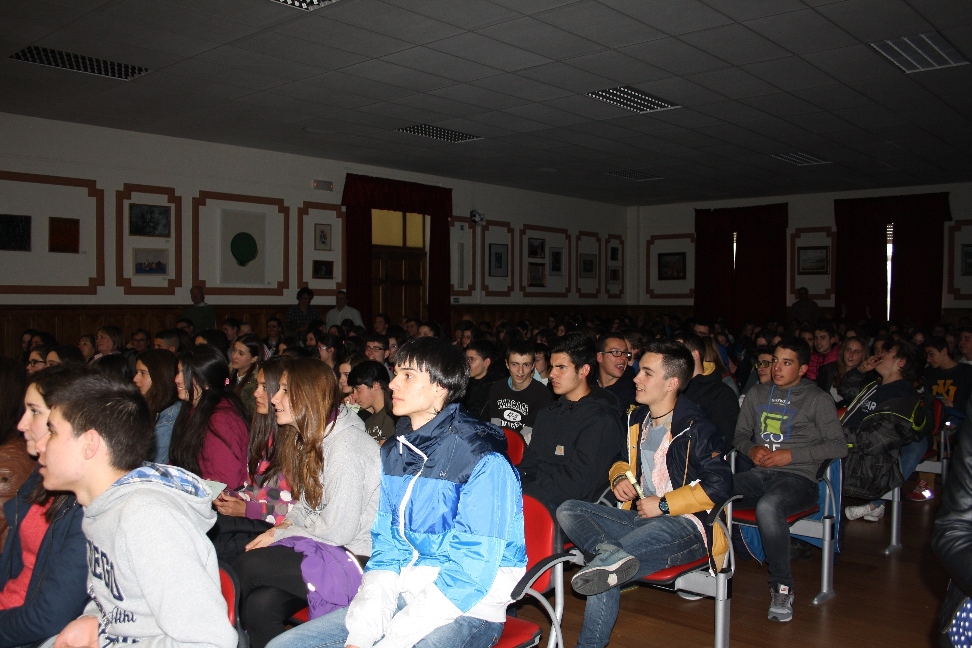 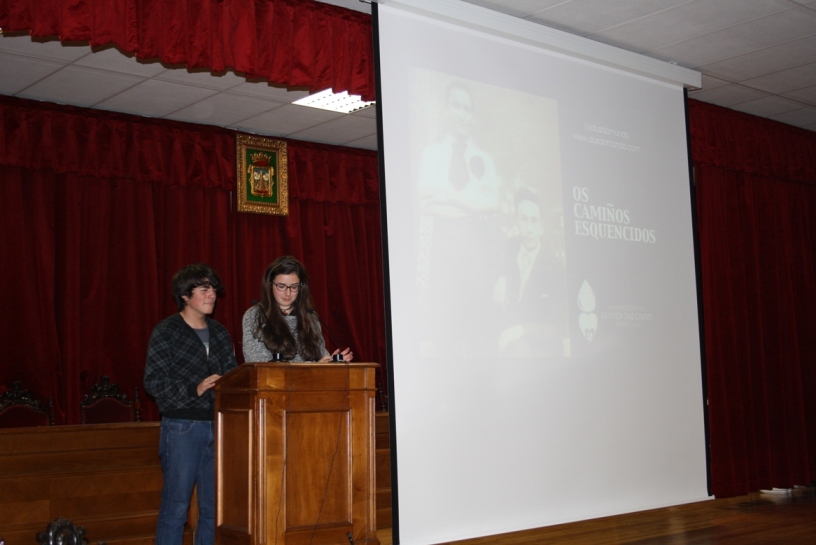 PRESENTACIÓNS ACTIVIDADES

Implicación do alumnado:
Os alumnos asumiron :	Presentación 
	Recitados de poesía 
	Música 
	Explicación do proxecto
	Photocall 
	Recibir aos asistentes e levalos ao seu sitio 
Participación dos asistentes: recitado poesía
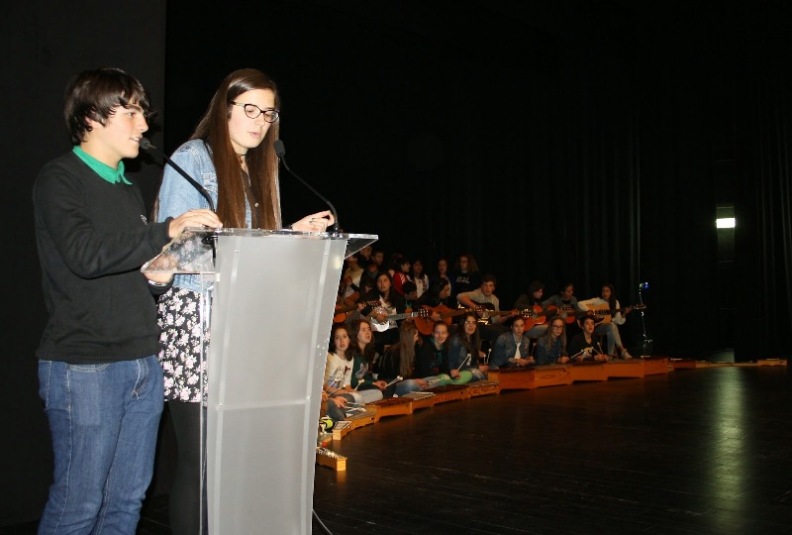 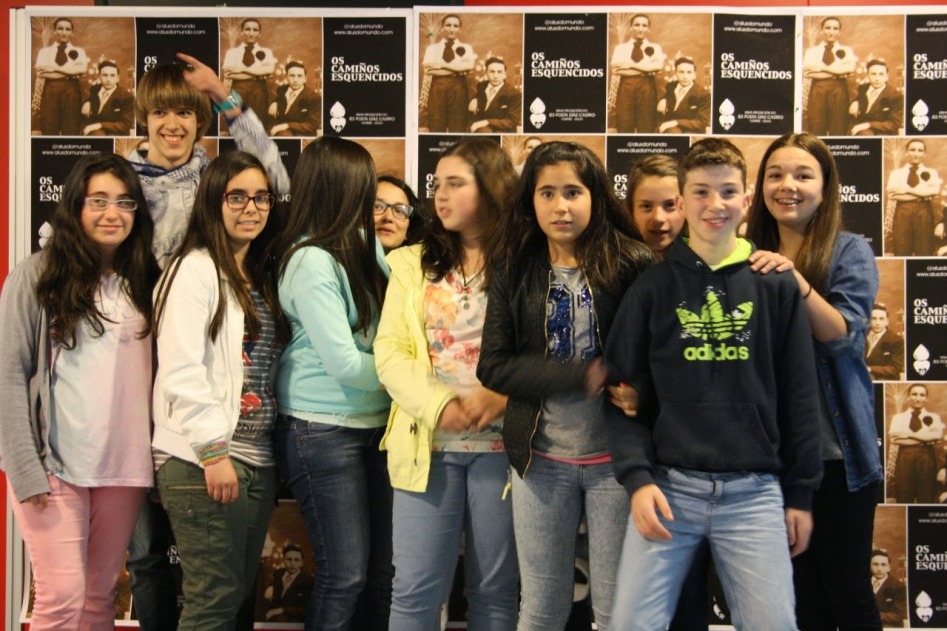 PARTICIPACIÓN DO ALUMNADO
Incentivar e premiar a participación do alumnado
Boa oportunidade para aprender cousas que non se poden aprender na aula
	Desenvolverse fora do seu entorno “mais seguro”
	Superar o reto de presentarse en público
	Apreciar a importancia do traballo ben preparado
	Mellorar a relación cos profesores
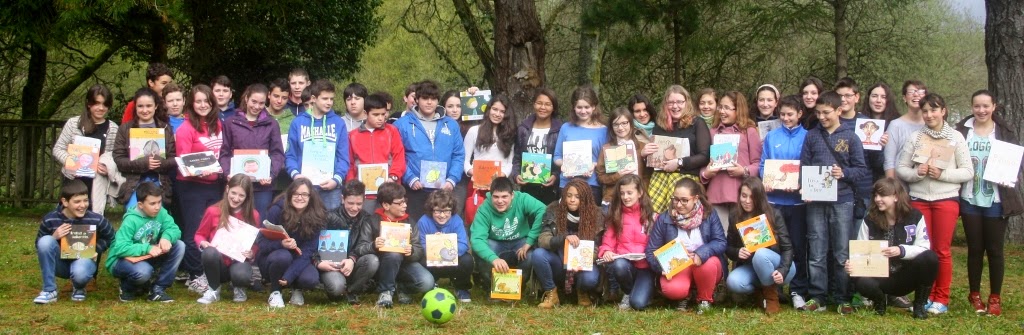 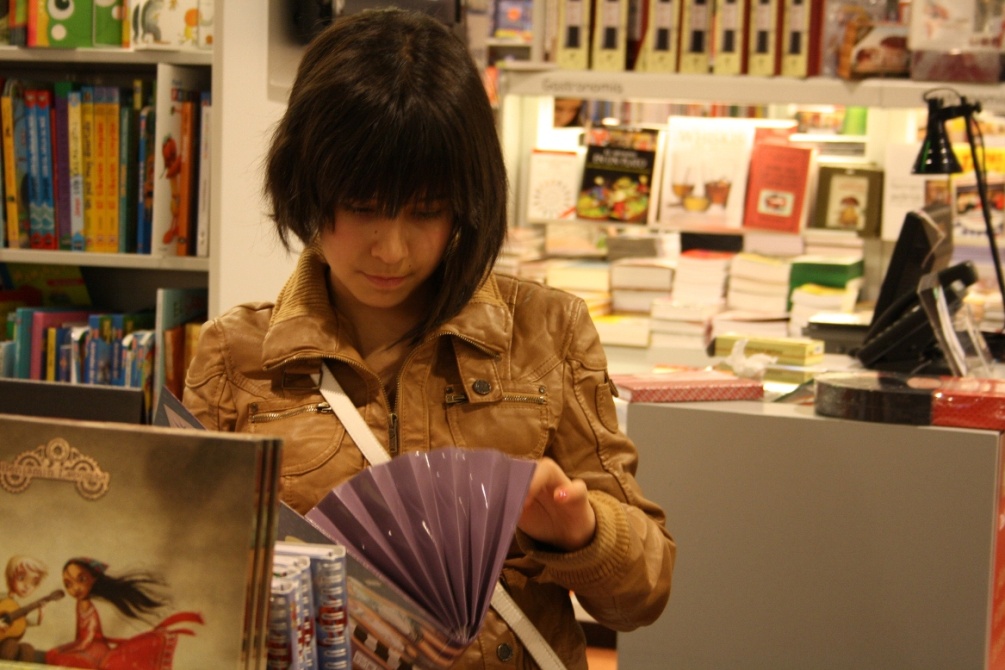 ADQUISICIÓN DE FONDOS PARA A BIBLIOTECA
Implicar máis ao alumnado na biblioteca
Satisfacción de ver nos andeis da biblioteca os exemplares escollidos....
Valorar se son ou non axeitados para unha biblioteca escolar.
Intercambio de opinións e conversas sobre libros e gustos literarios con profes e compañeiros

Recomendacións entre iguais de títulos, temáticas, autores...co que supón de motivación á lectura
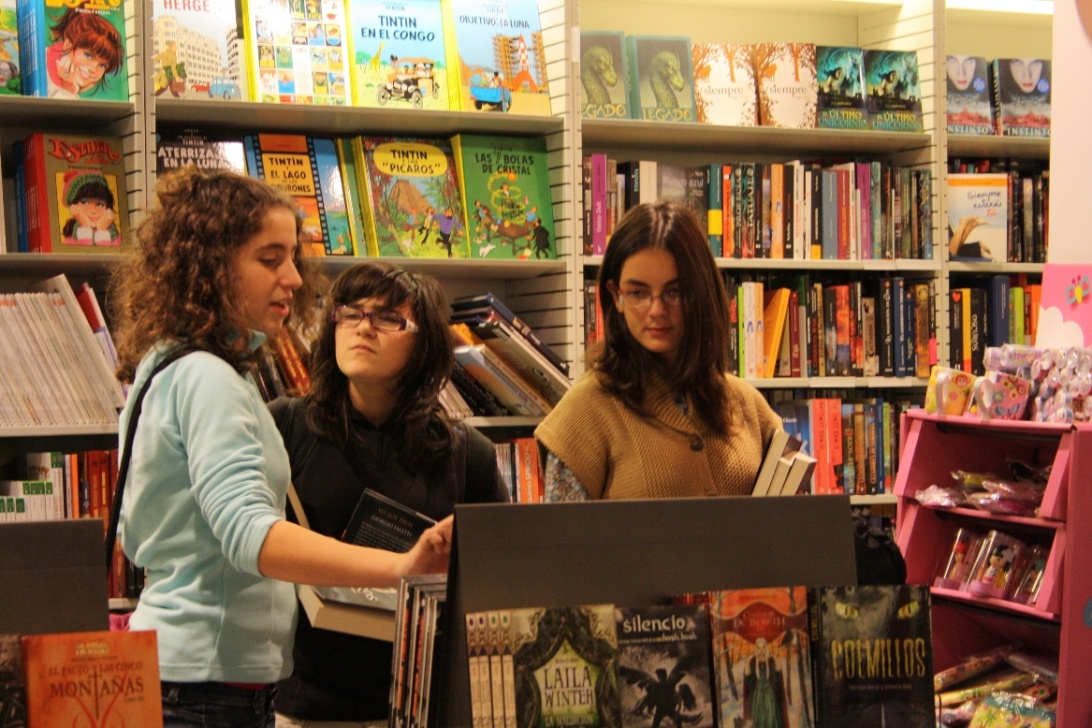 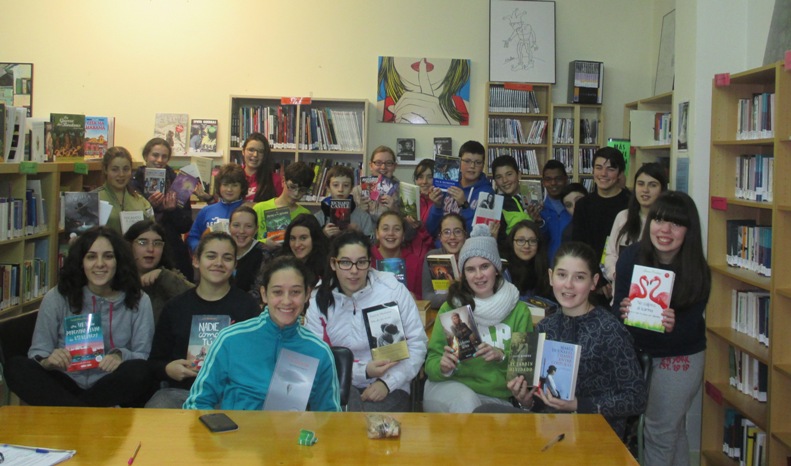 Falar diante dos compañeiros (e clientes) 
Cada alumno debe xustificar o motivo da súa elección. Reflexión razoada do interese do libro, da súa temática, etc.
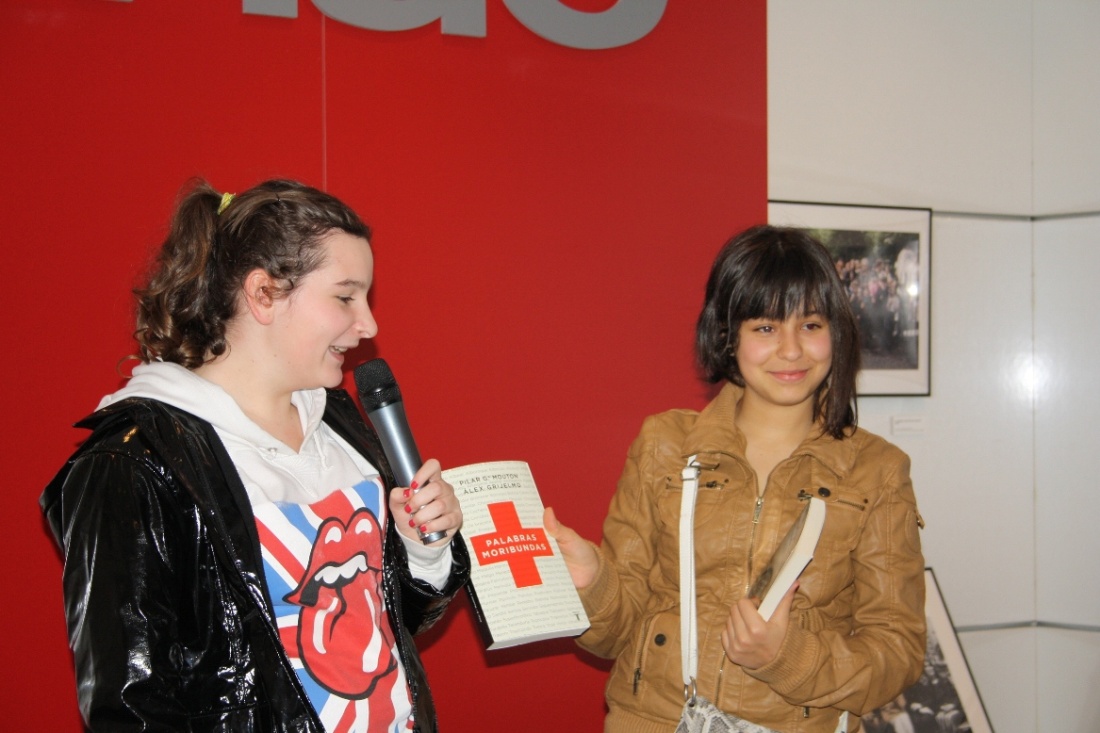 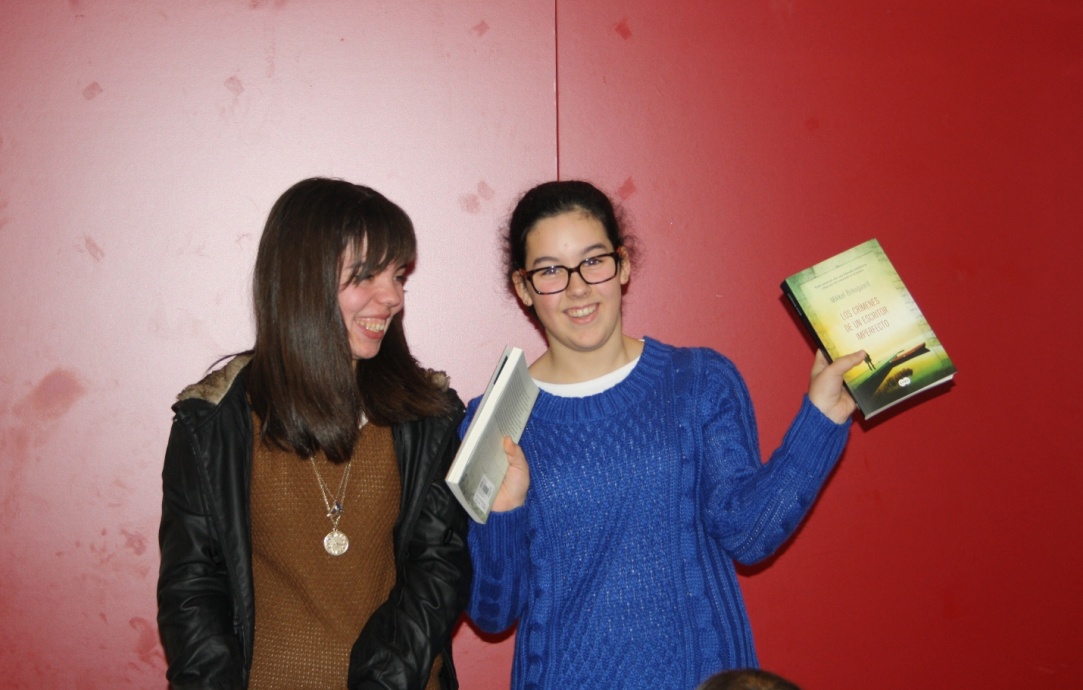 Que buscamos?
Crear  dinámicas de traballo no centro máis participativas nas que a colaboración entre o profesorado e  alumnado cobra especial protagonismo.
Asumir, por parte do profesorado, que hai unha serie de contidos, competencias que non sempre se poden traballar mellor dende unha materia concreta ou dende a aula. 
Mellorar a colaboración do profesorado en pequenos proxectos que requiren un tratamento máis interdisciplinar. 
Esta colaboración do profesorado pasa tamén pola cesión de tempos pois as actividades interrompen o desenvolvemento normal das clase:  as veces perder unha hora e gañala.
Incrementar da participación do alumnado en actividades do centro. 
Isto tamén implica traballo: empregar parte do seu tempo libre ou dos períodos de lecer no instituto,  recuperar o tempo perdido nunha determinada materia....
Abrir o noso centro ó exterior, para aprender e para mostrar o que aprendemos.
Manter unha relación máis estreita  cos colexios dos que saen os alumnos que veñen o centro
Implicar máis o centro na vida cultural da vila.
Por último todas estas experiencia contribúen a romper a monotonía do traballo no centro.
Pasalo ben mentres aprendemos, que non é pouco